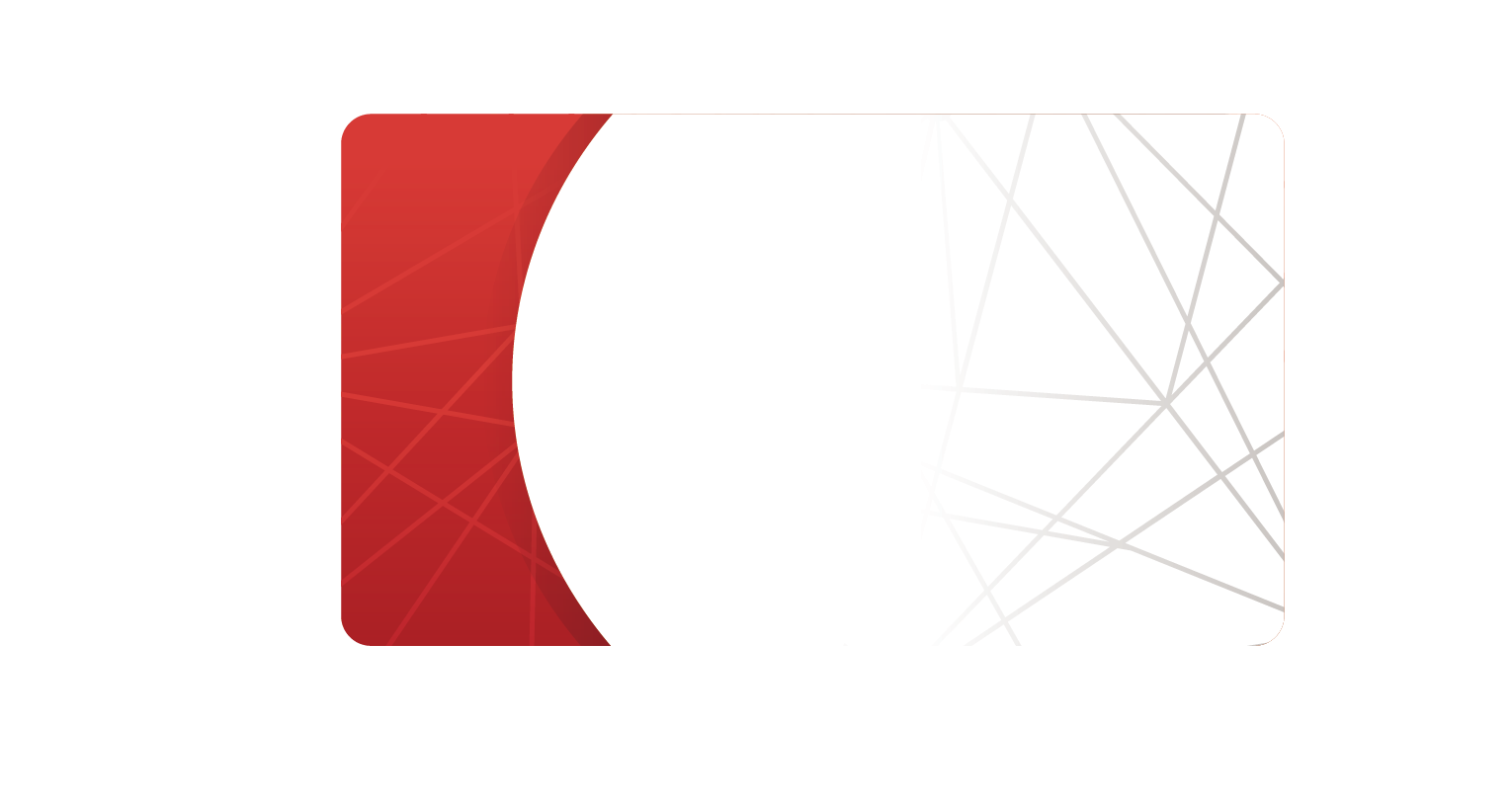 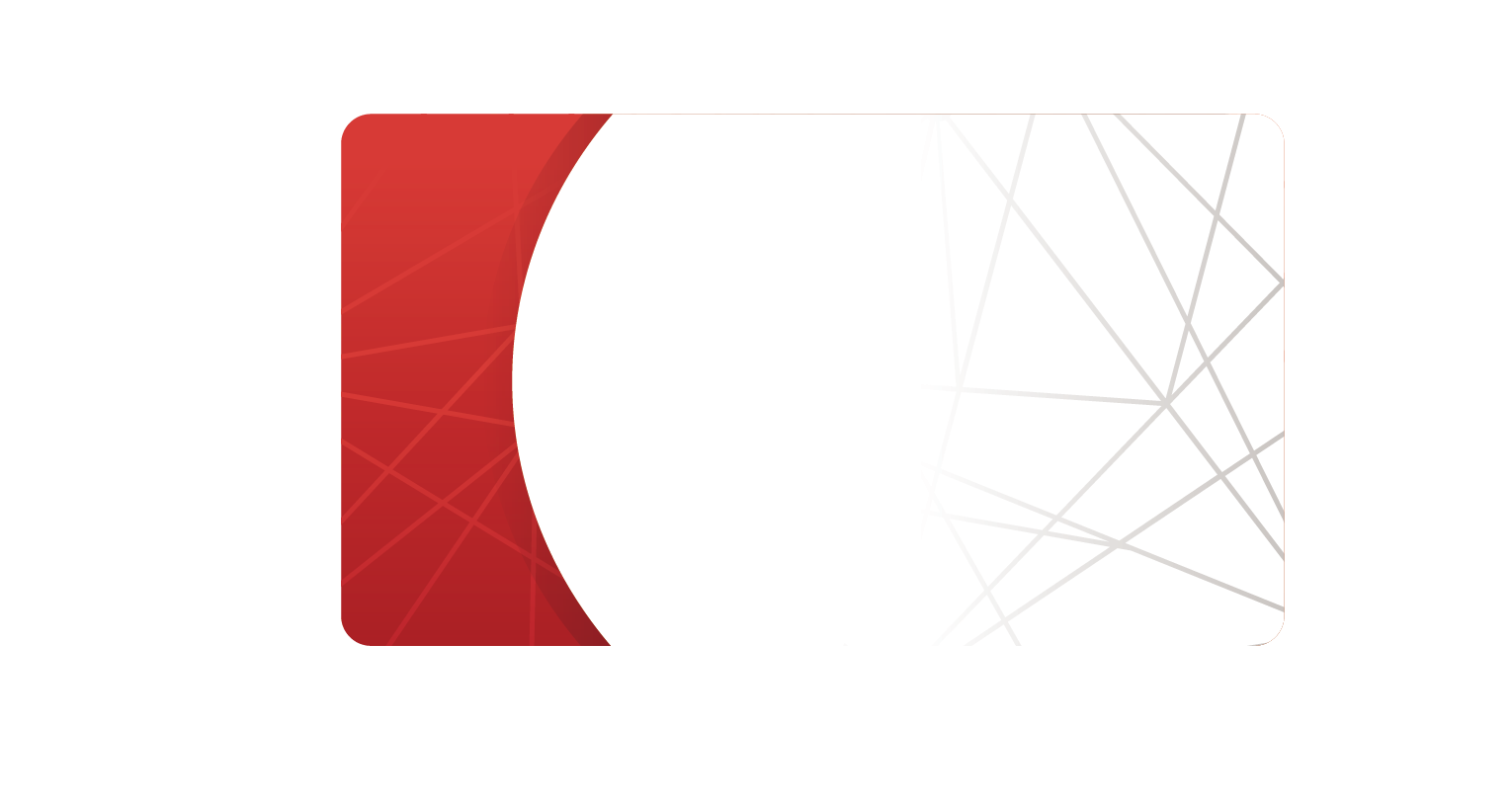 L O G O
FREE PPT TEMPLATES
Insert the Subtitle of Your Presentation
Report ：freeppt7.com
Time ：202X.10.20
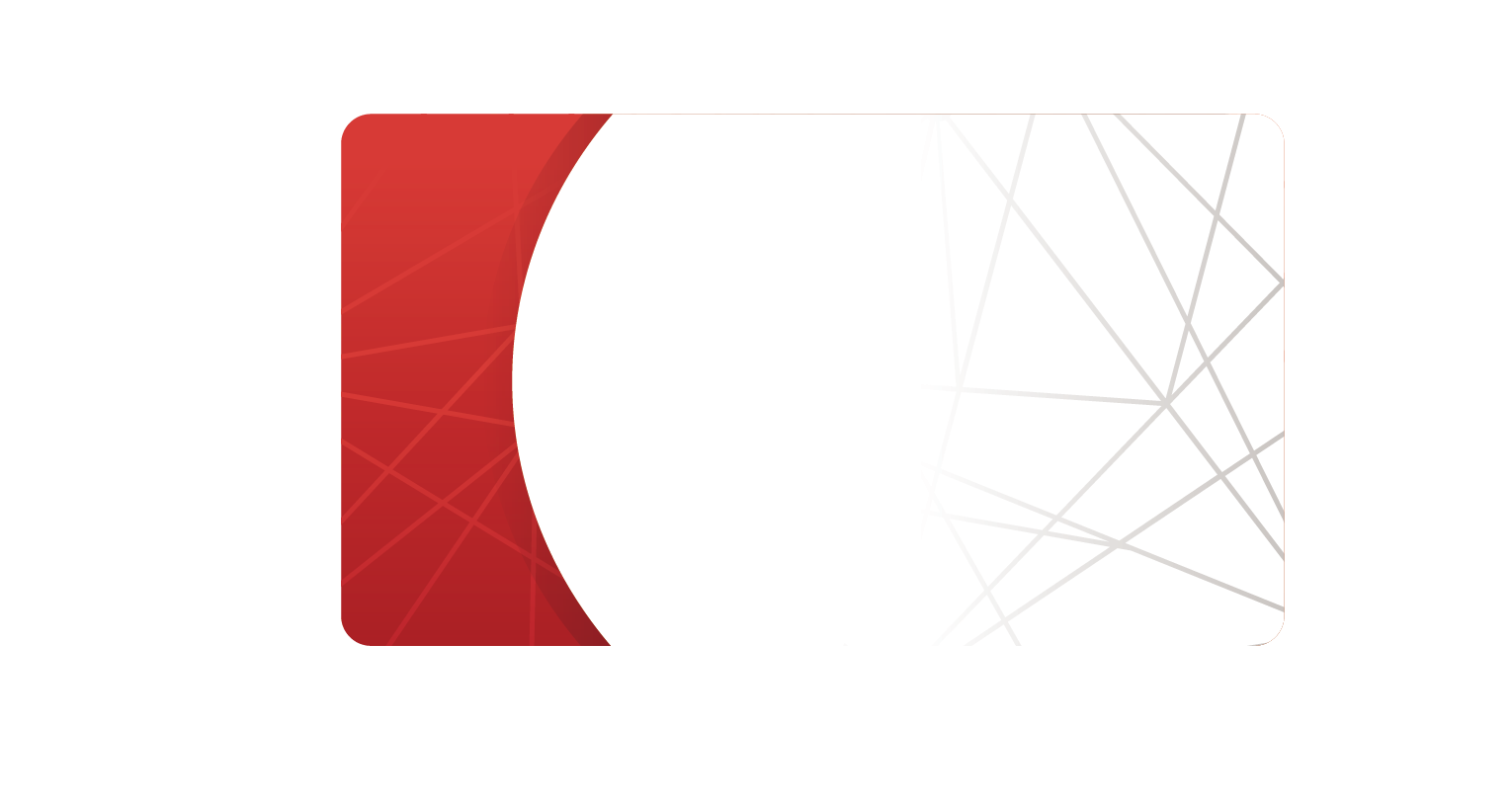 Add title text
Add title text
Add title text
Add title text
04
02
03
01
Click here to add content, content to match the title.
Click here to add content, content to match the title.
Click here to add content, content to match the title.
Click here to add content, content to match the title.
CONTENTS
PPT下载 http://www.1ppt.com/xiazai/
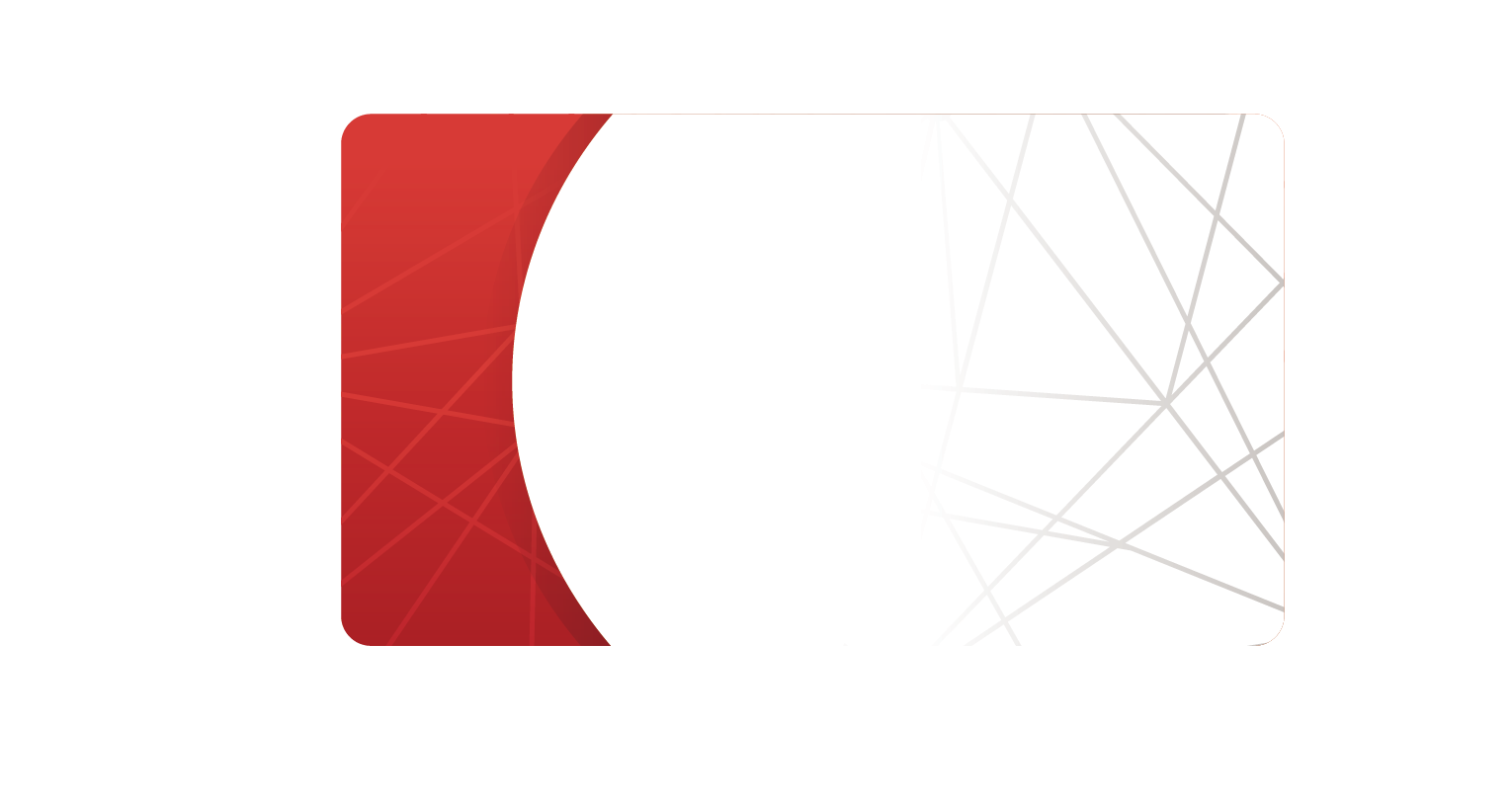 01
Add title text
Add title text
Add title text
Add title text
Add title text
Click here to add content, content to match the title.
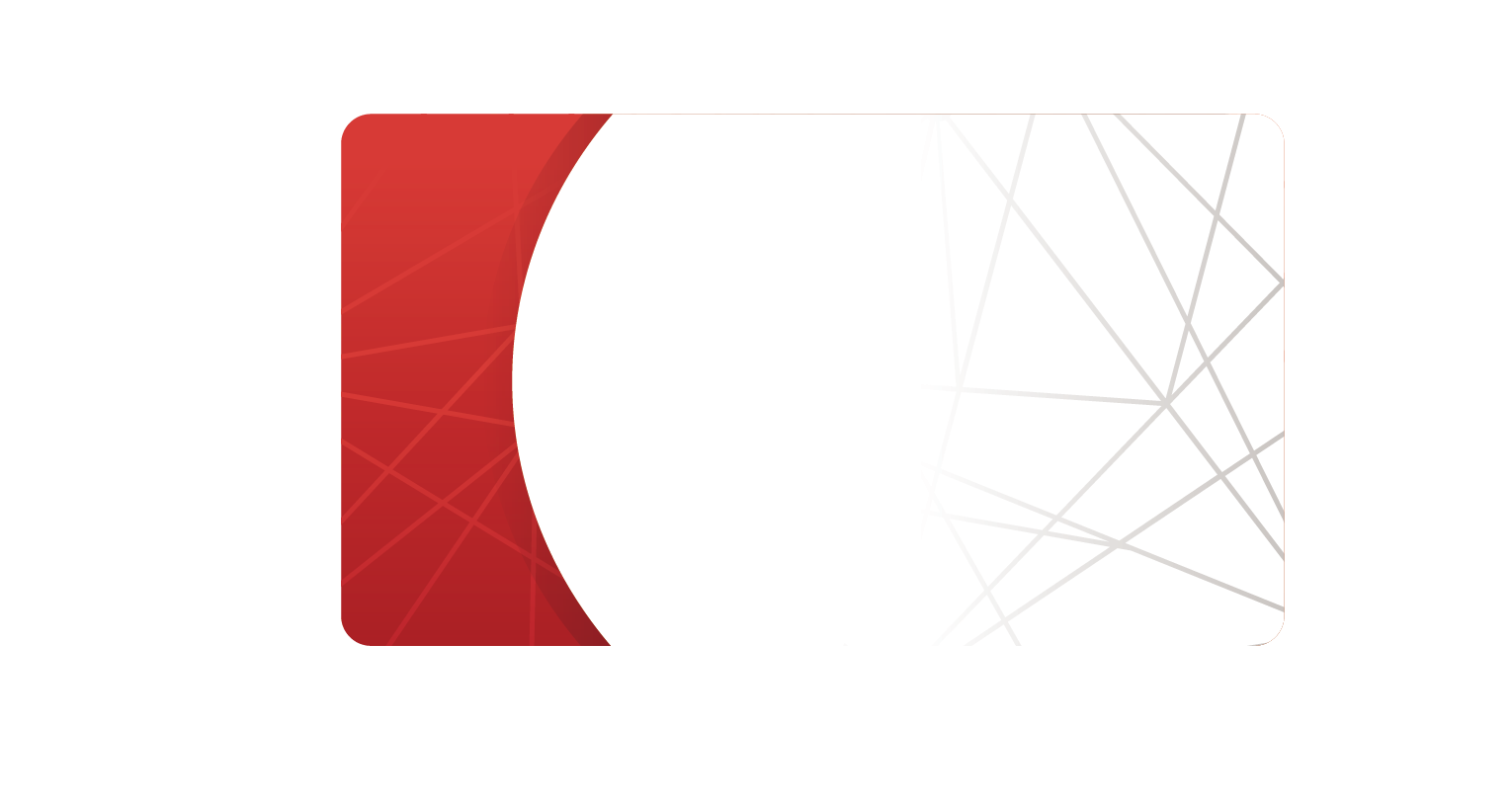 Add title text
Click here to add content, content to match the title.
Add title text
Add title text
Add title text
Add title text
Far far away, behind the word mountains, far from the countries Vokalia and Consonantia, there live the blind texts.
Far far away, behind the word mountains, far from the countries Vokalia and Consonantia, there live the blind texts.
Far far away, behind the word mountains, far from the countries Vokalia and Consonantia, there live the blind texts.
Far far away, behind the word mountains, far from the countries Vokalia and Consonantia, there live the blind texts.
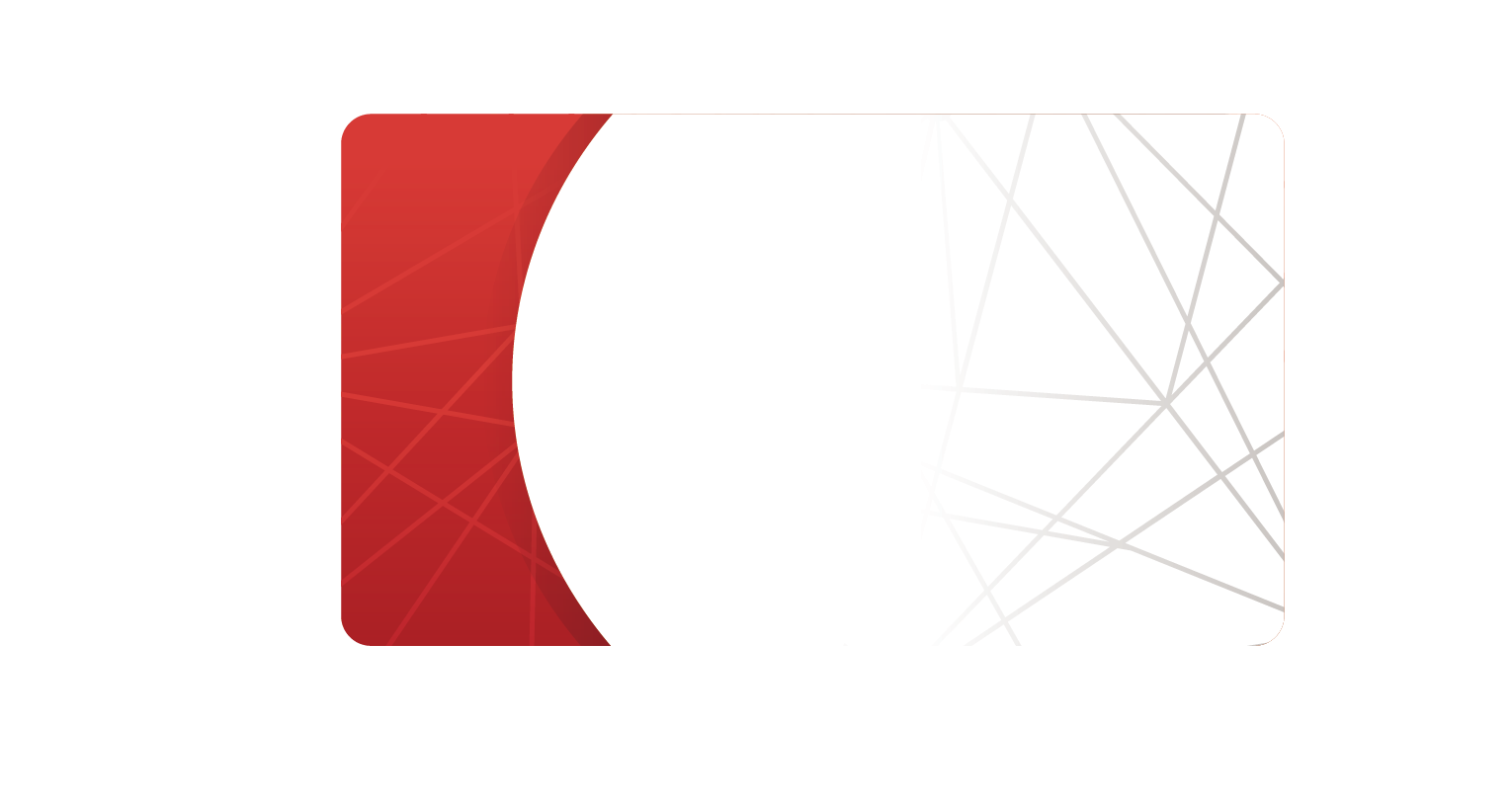 Add title text
Click here to add content, content to match the title.
Add title text
Add title text
Add title text
Add title text
Add title text
Add title text
Add title text
1
3
5
7
2
4
6
Far far away, behind the word mountains, far from the countries Vokalia
Far far away, behind the word mountains, far from the countries Vokalia
Far far away, behind the word mountains, far from the countries Vokalia
Far far away, behind the word mountains, far from the countries Vokalia
Far far away, behind the word mountains, far from the countries Vokalia
Far far away, behind the word mountains, far from the countries Vokalia
Far far away, behind the word mountains, far from the countries Vokalia
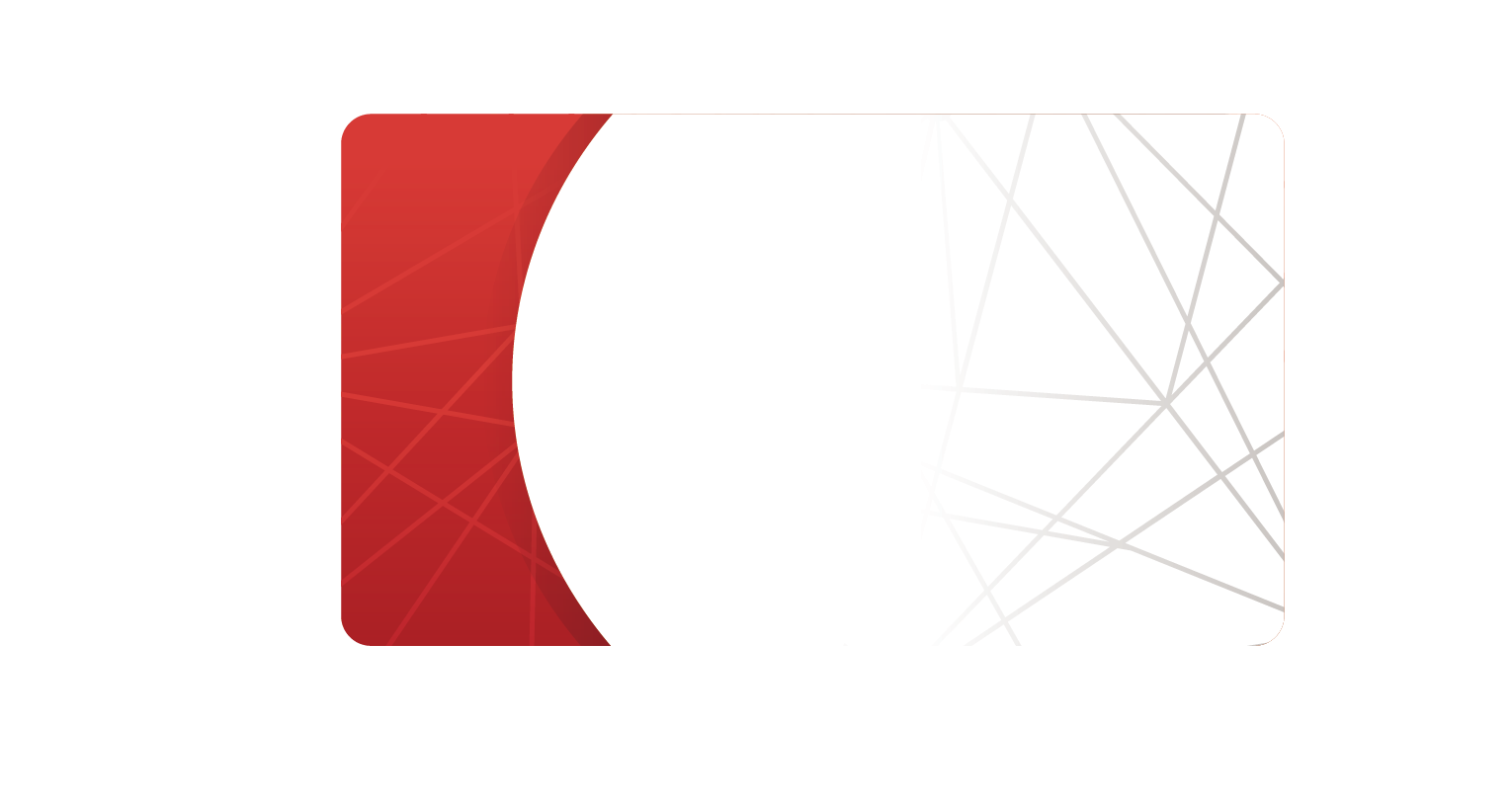 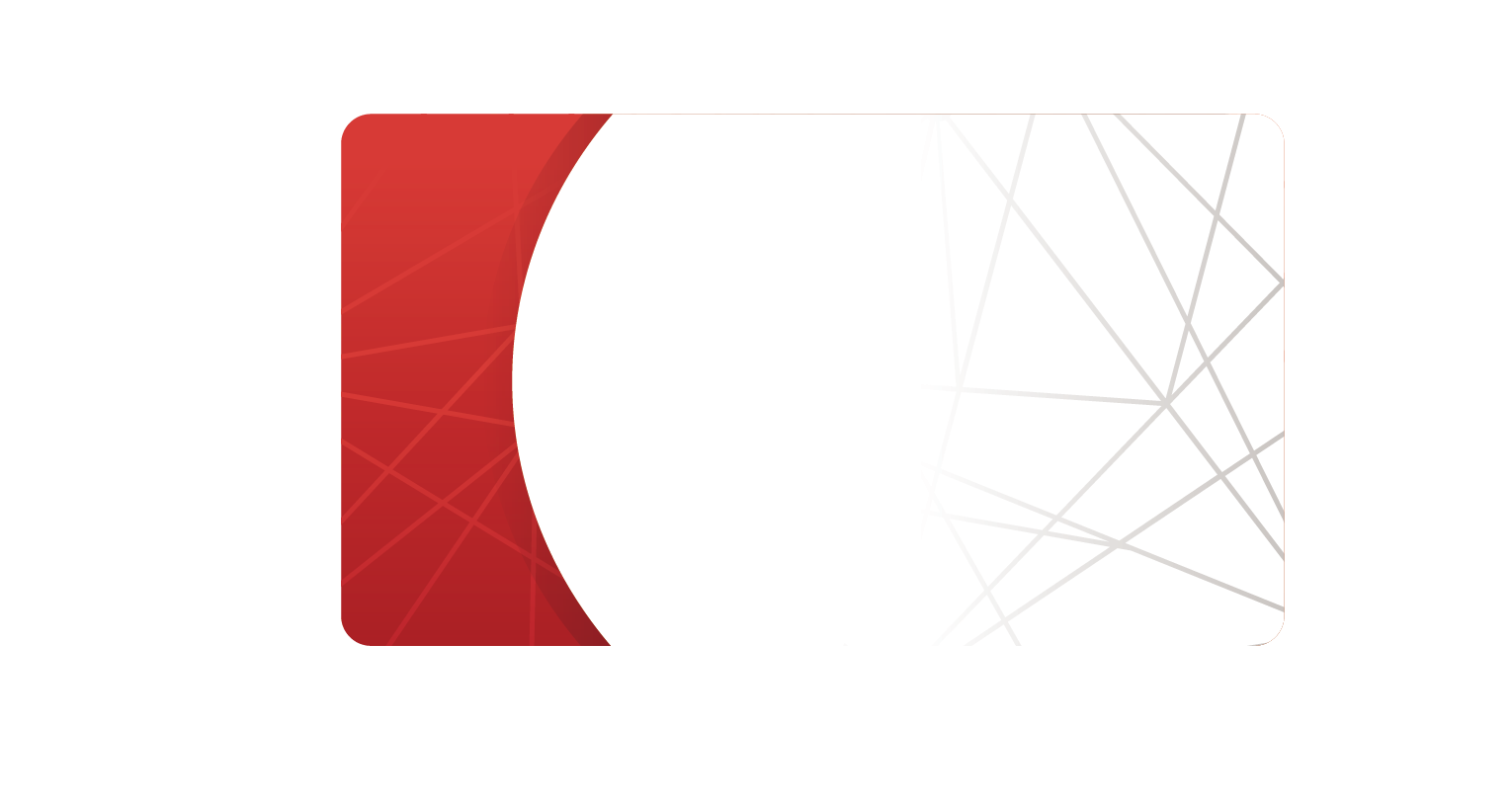 Add title text
Click here to add content, content to match the title.
01
02
Add title text
Add title text
Far far away, behind the word mountains, far from the countries Vokalia and Consonantia, there live the blind texts.
Far far away, behind the word mountains, far from the countries Vokalia and Consonantia, there live the blind texts.
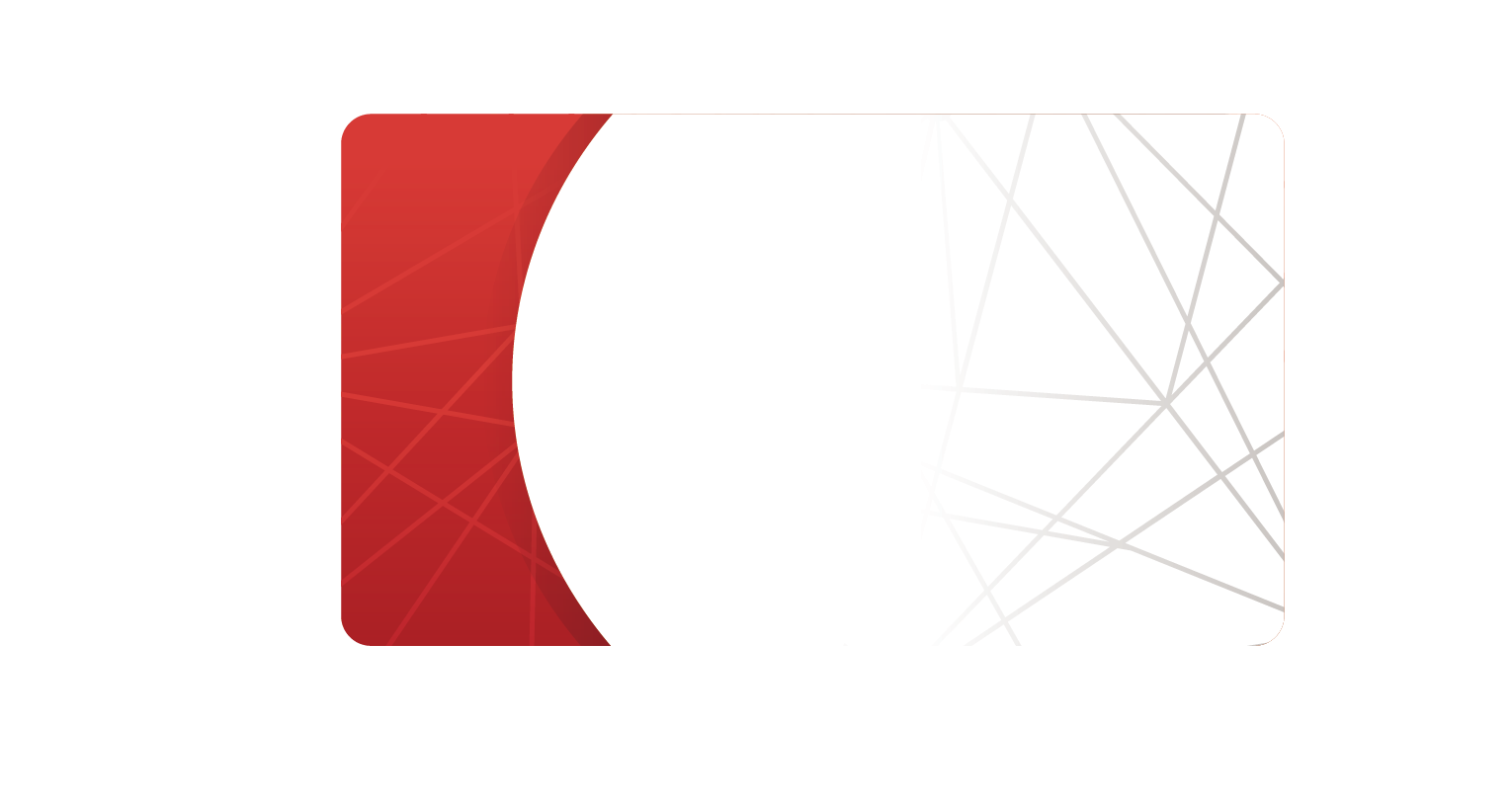 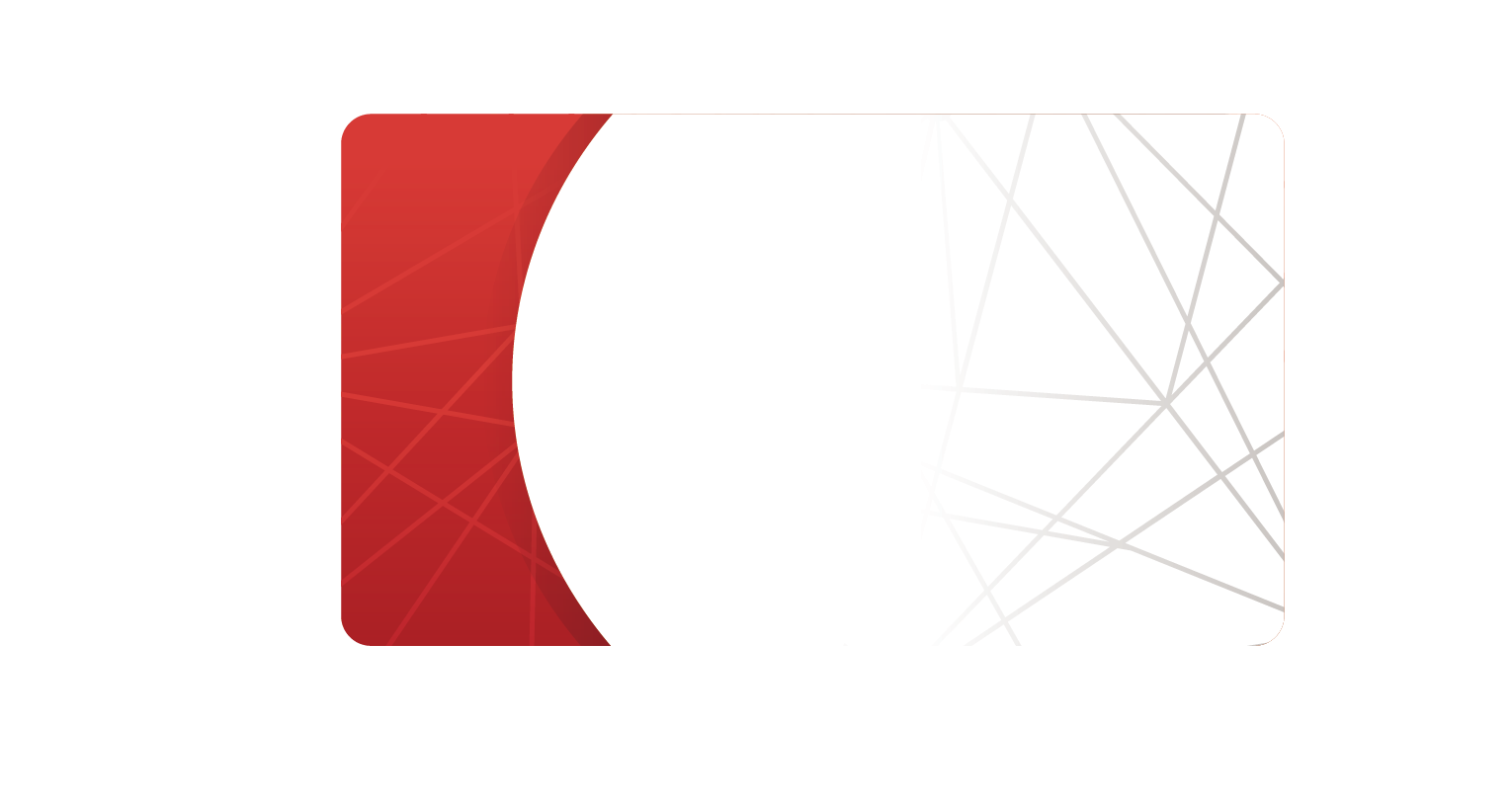 Add title text
Click here to add content, content to match the title. e.
Add title text
Add title text
Add title text
Far far away, behind the word mountains, far from the countries Vokalia and Consonantia, there live the blind texts.
Far far away, behind the word mountains, far from the countries Vokalia and Consonantia, there live the blind texts.
Far far away, behind the word mountains, far from the countries Vokalia and Consonantia, there live the blind texts.
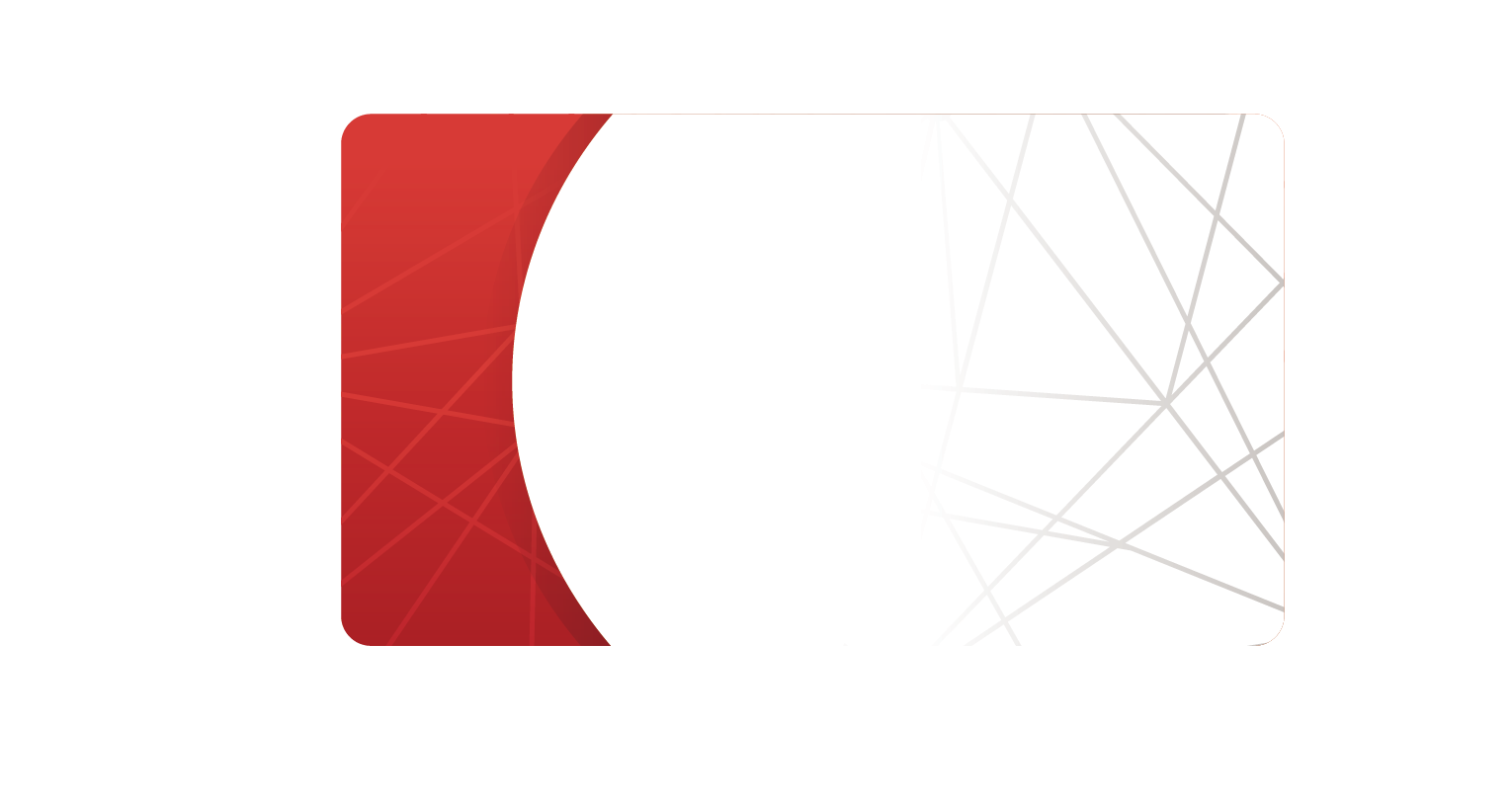 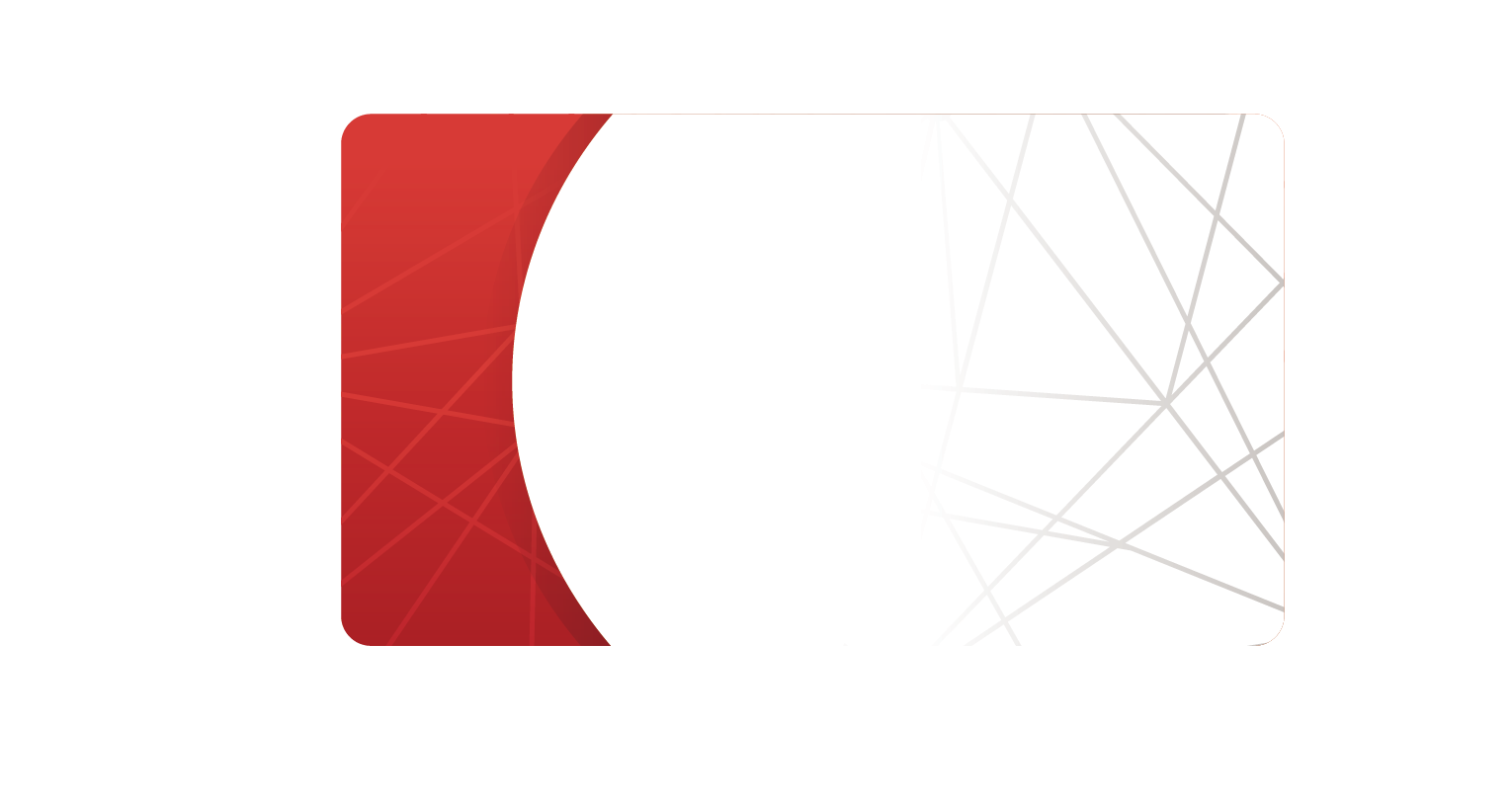 Add title text
Click here to add content, content to match the title.
Add title text
Add title text
Add title text
Add title text
Add title text
Add title text
print the presentation and make it into a film to be used in a wider field
print the presentation and make it into a film to be used in a wider field
print the presentation and make it into a film to be used in a wider field
print the presentation and make it into a film to be used in a wider field
print the presentation and make it into a film to be used in a wider field
print the presentation and make it into a film to be used in a wider field
01
02
03
04
05
06
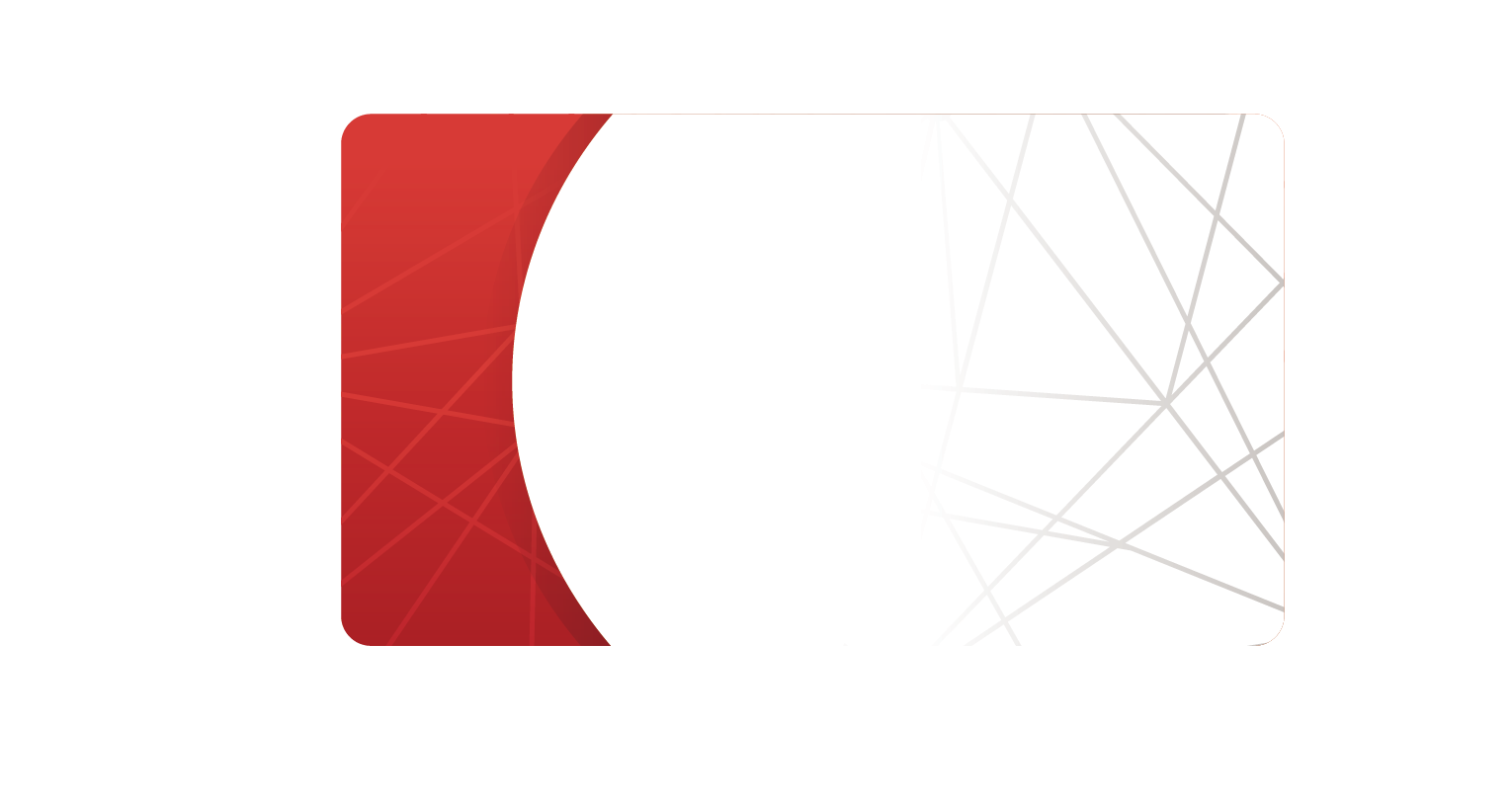 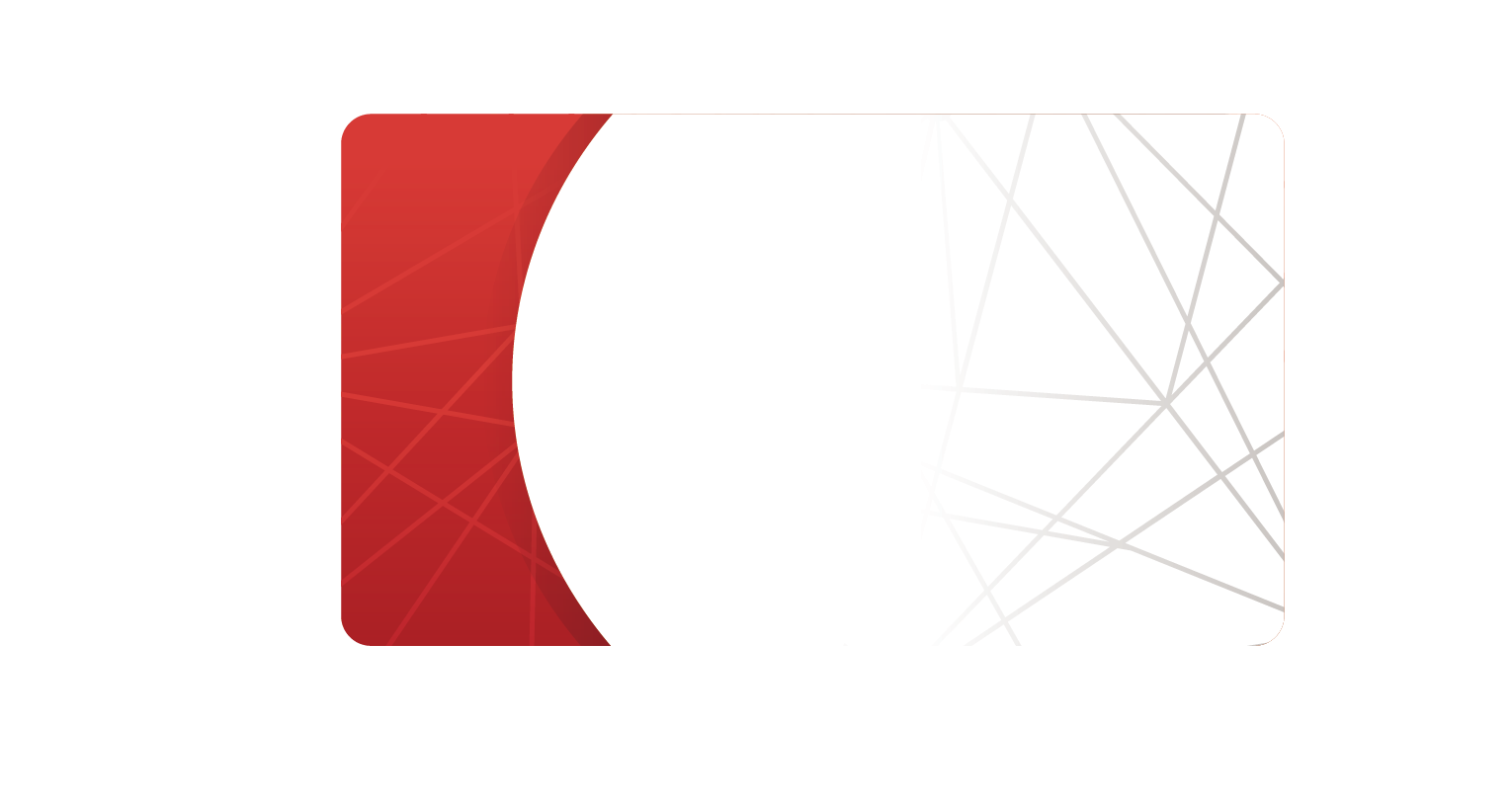 02
Add title text
Add title text
Add title text
Add title text
Add title text
Click here to add content, content to match the title.
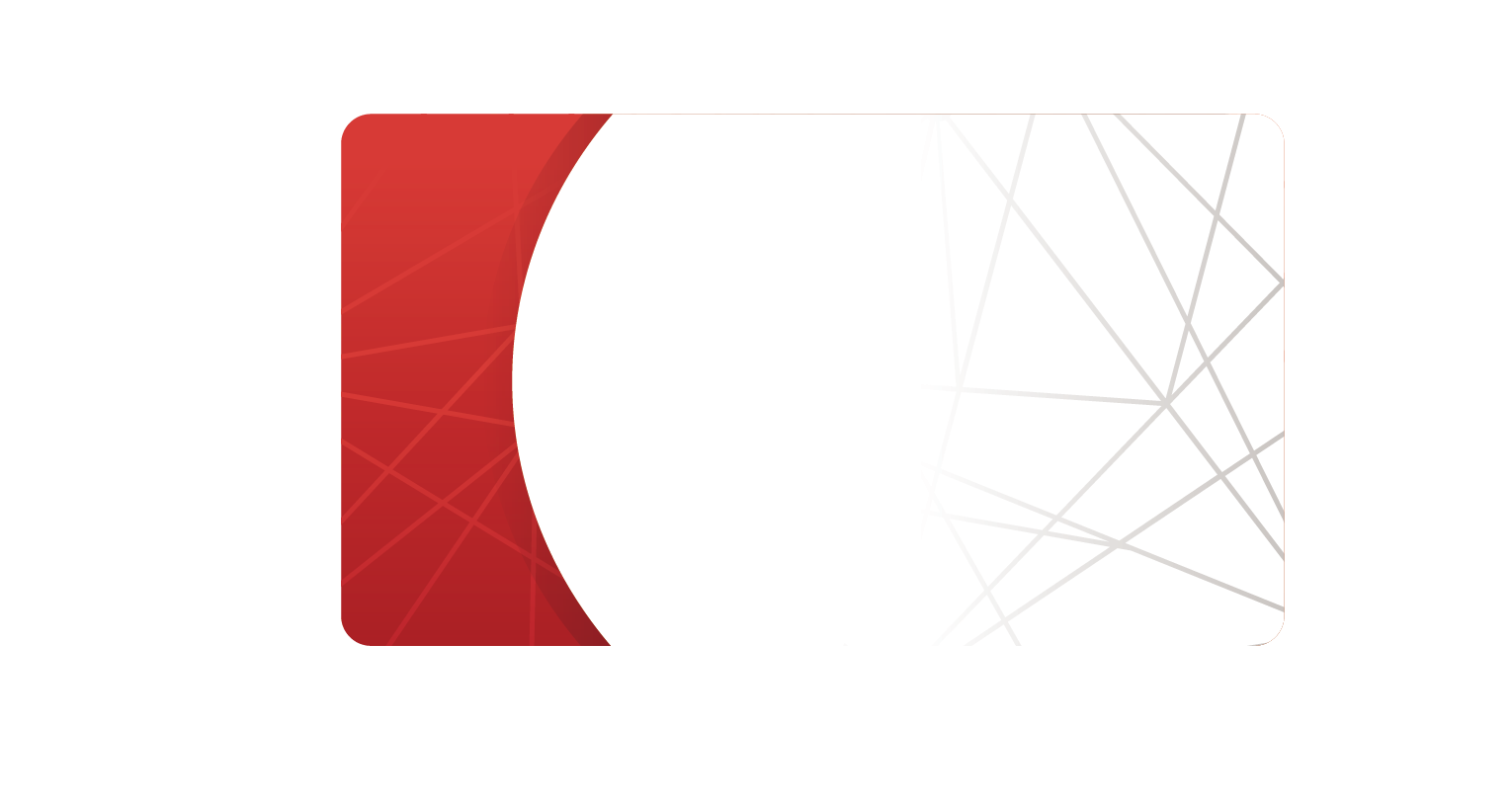 Add title text
Click here to add content, content to match the title.
01
Add title text
Add title text
Add title text
Add title text
02
Far far away, behind the word mountains, far from the countries Vokalia and Consonantia
Far far away, behind the word mountains, far from the countries Vokalia and Consonantia
Far far away, behind the word mountains, far from the countries Vokalia and Consonantia
Far far away, behind the word mountains, far from the countries Vokalia and Consonantia
03
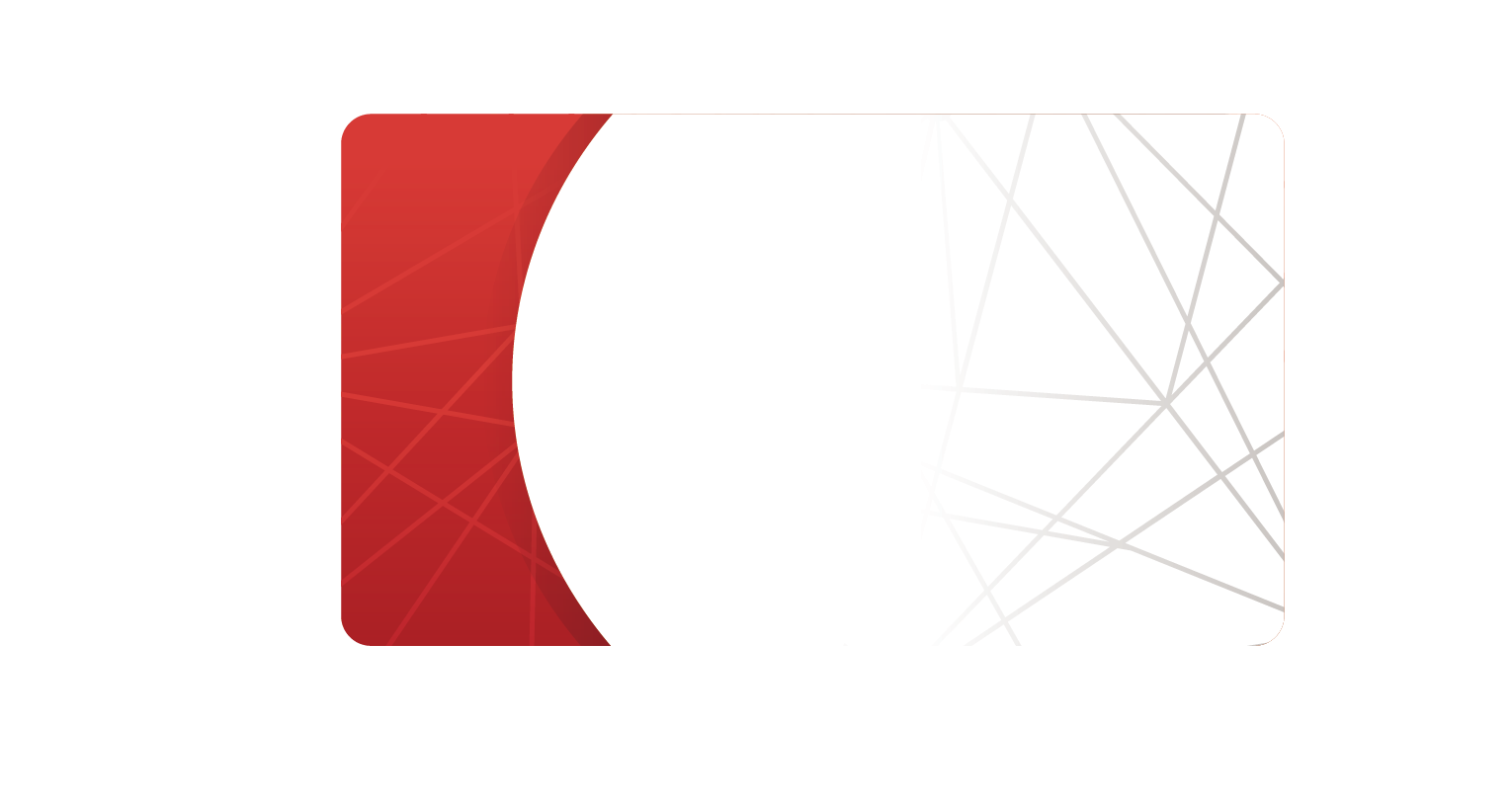 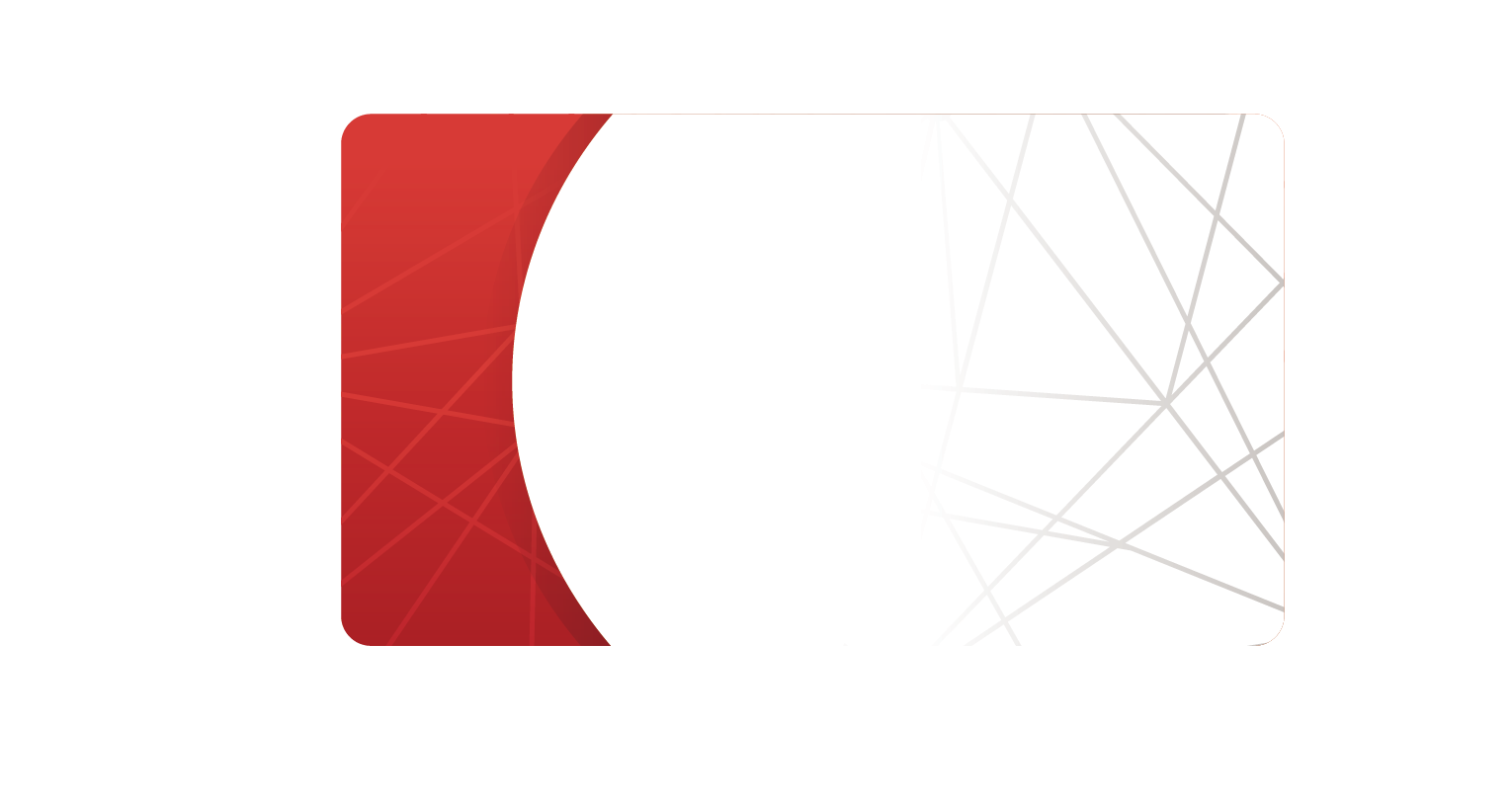 Add title text
Click here to add content, content to match the title.
0.70%
0.25%
Add title text
Add title text
Add title text
Add title text
Far far away, behind the word mountains, far from the countries Vokalia and Consonantia
Far far away, behind the word mountains, far from the countries Vokalia and Consonantia
Far far away, behind the word mountains, far from the countries Vokalia and Consonantia
Far far away, behind the word mountains, far from the countries Vokalia and Consonantia
0.55%
0.95%
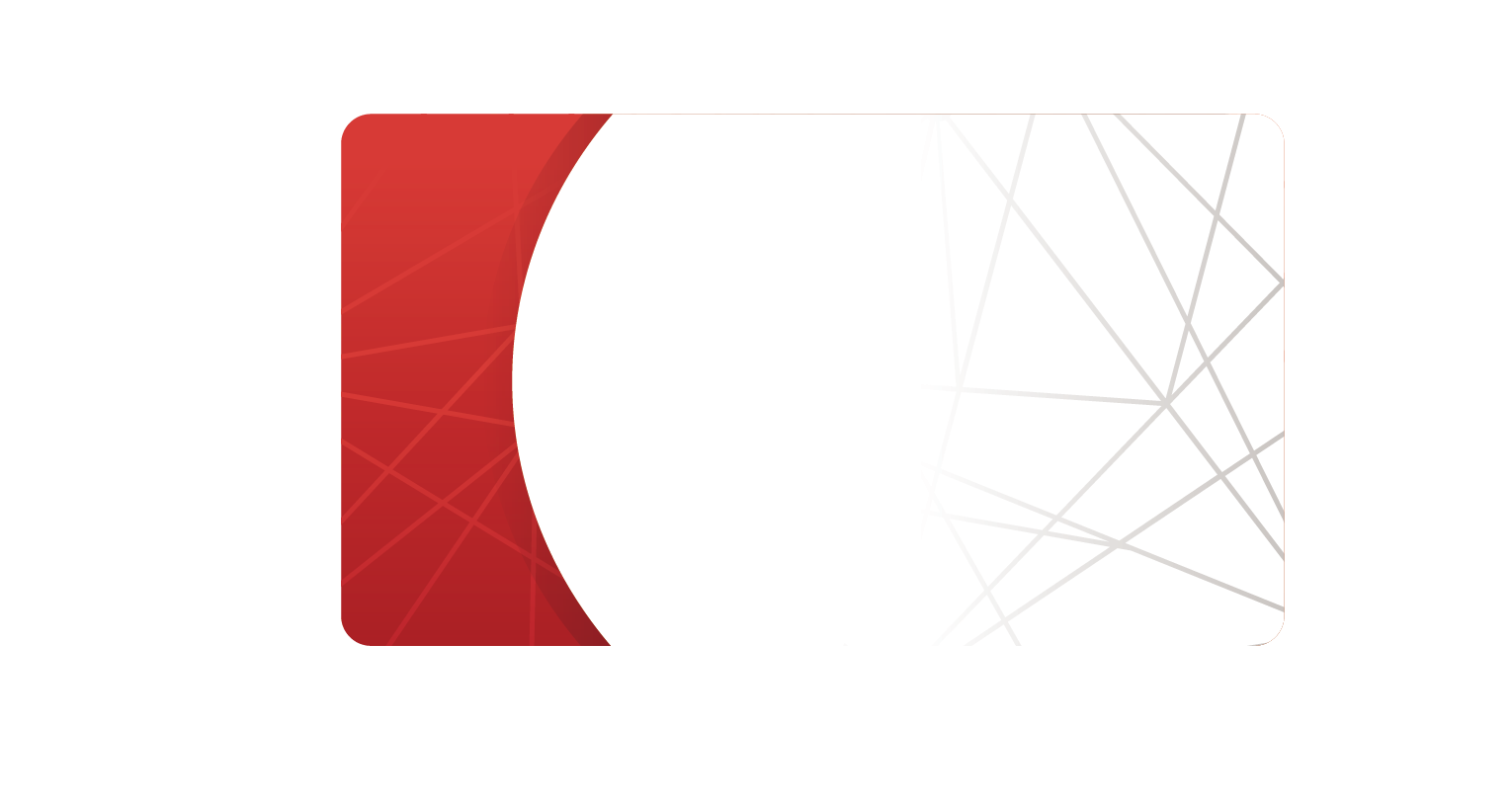 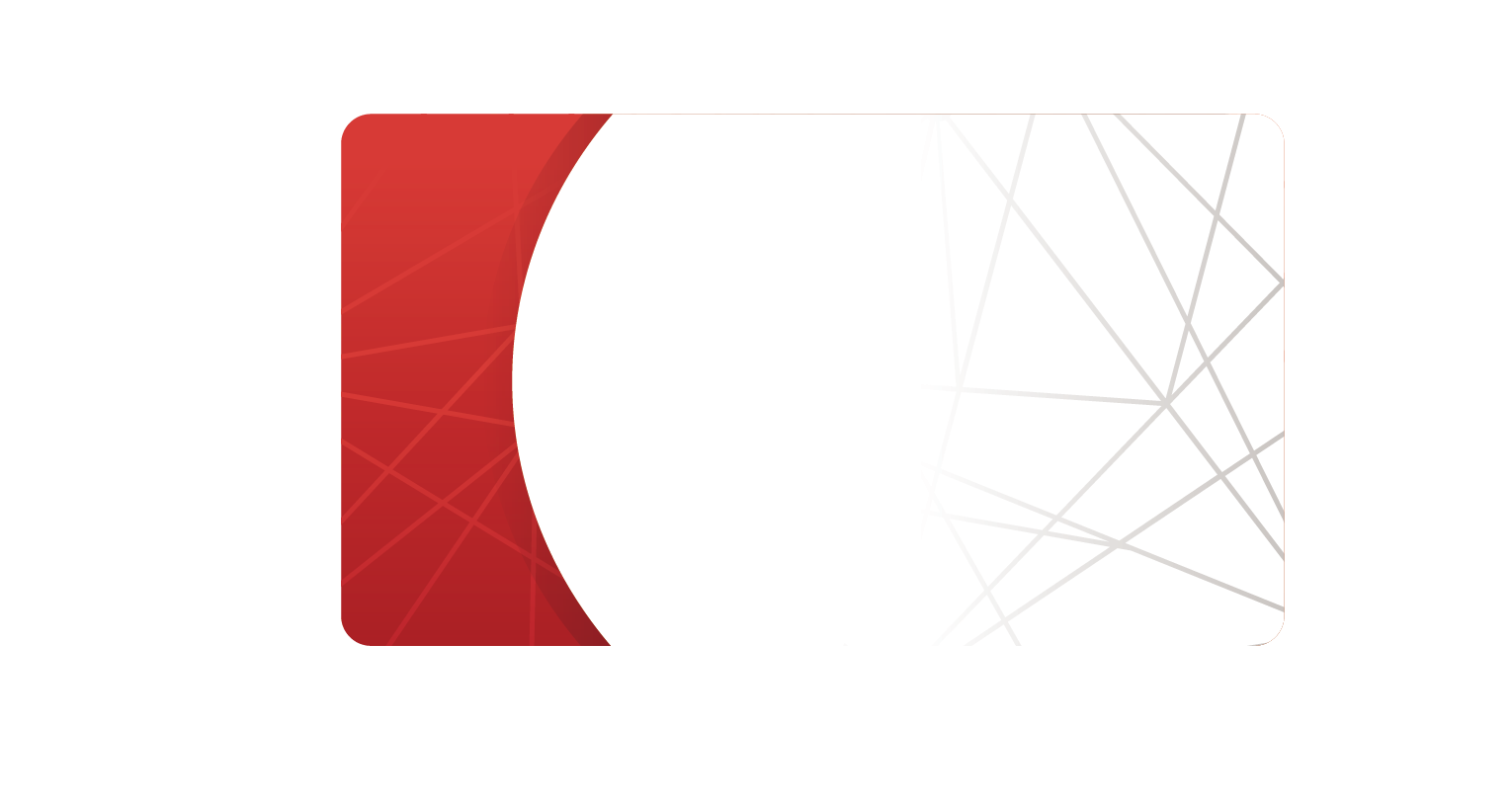 Add title text
Click here to add content, content to match the title.
01
04
Add title text
Add title text
Add title text
Add title text
Add title text
Add title text
print the presentation and make it into a film to be used in a wider field
print the presentation and make it into a film to be used in a wider field
print the presentation and make it into a film to be used in a wider field
print the presentation and make it into a film to be used in a wider field
print the presentation and make it into a film to be used in a wider field
print the presentation and make it into a film to be used in a wider field
02
05
keyword
keyword
keyword
03
06
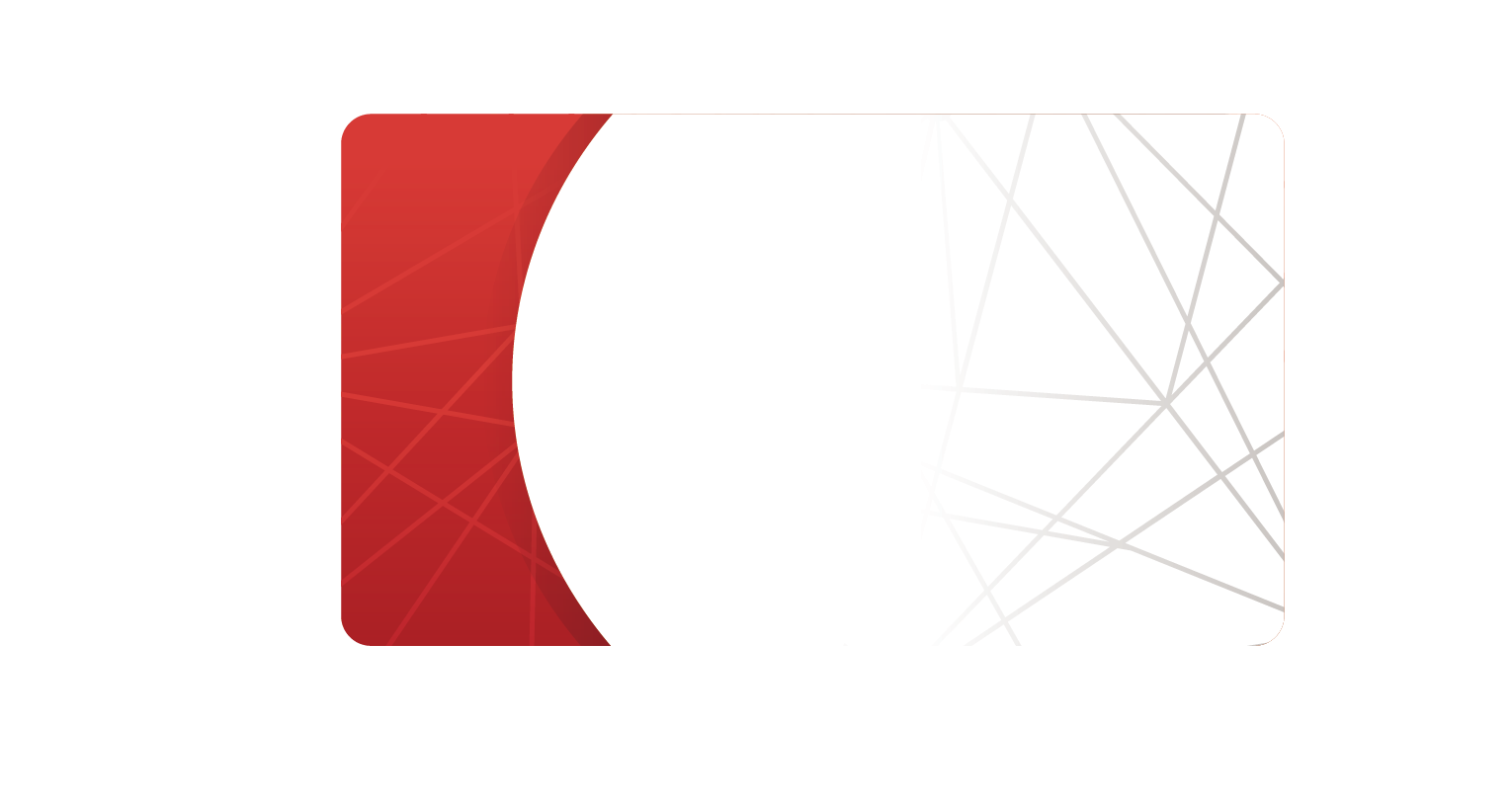 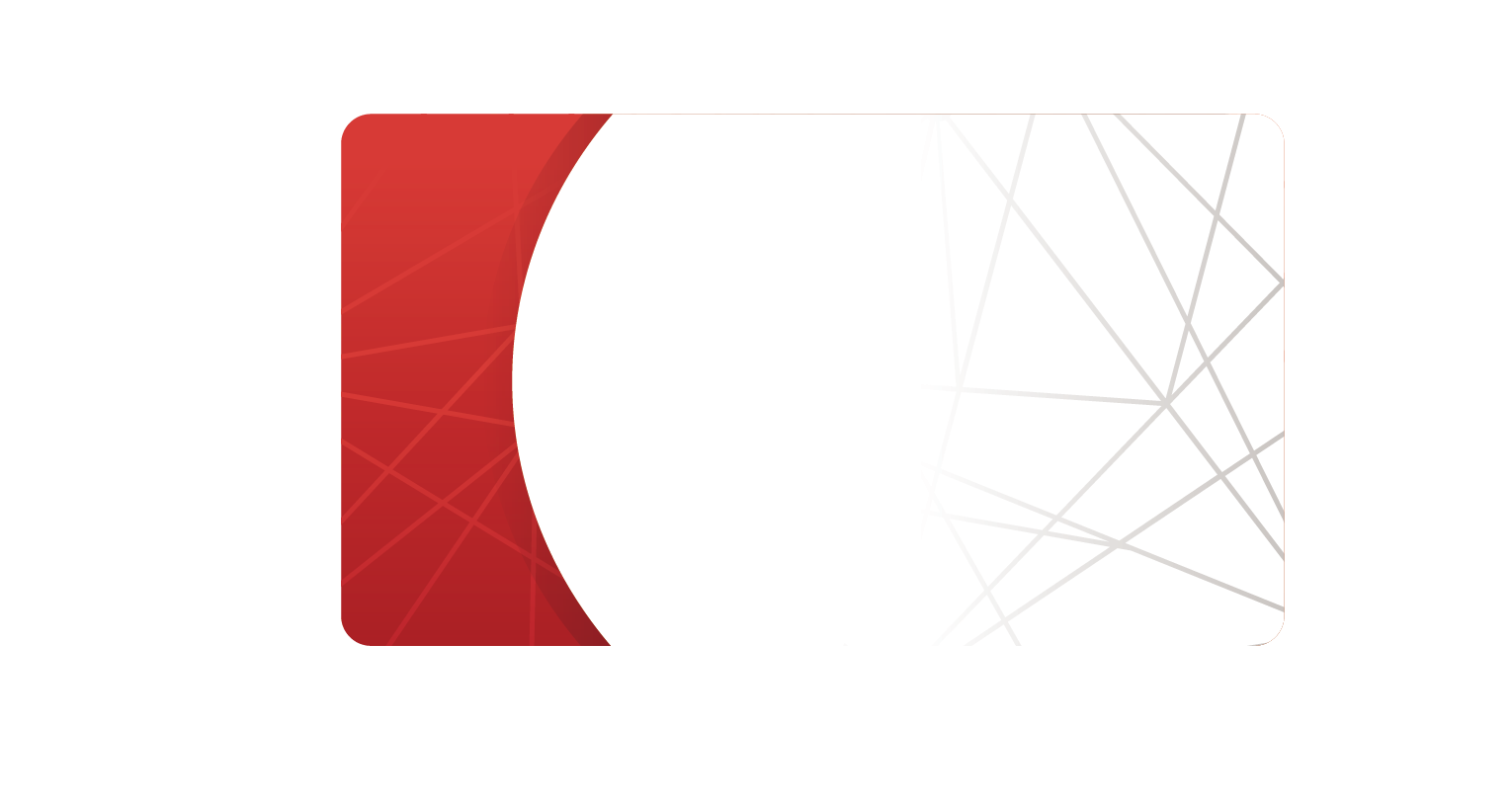 Add title text
Click here to add content, content to match the title.
Add title text
Add title text
Add title text
Add title text
Far far away, behind the word mountains, far from the countries Vokalia and Consonantia
Far far away, behind the word mountains, far from the countries Vokalia and Consonantia
Far far away, behind the word mountains, far from the countries Vokalia and Consonantia
Far far away, behind the word mountains, far from the countries Vokalia and Consonantia
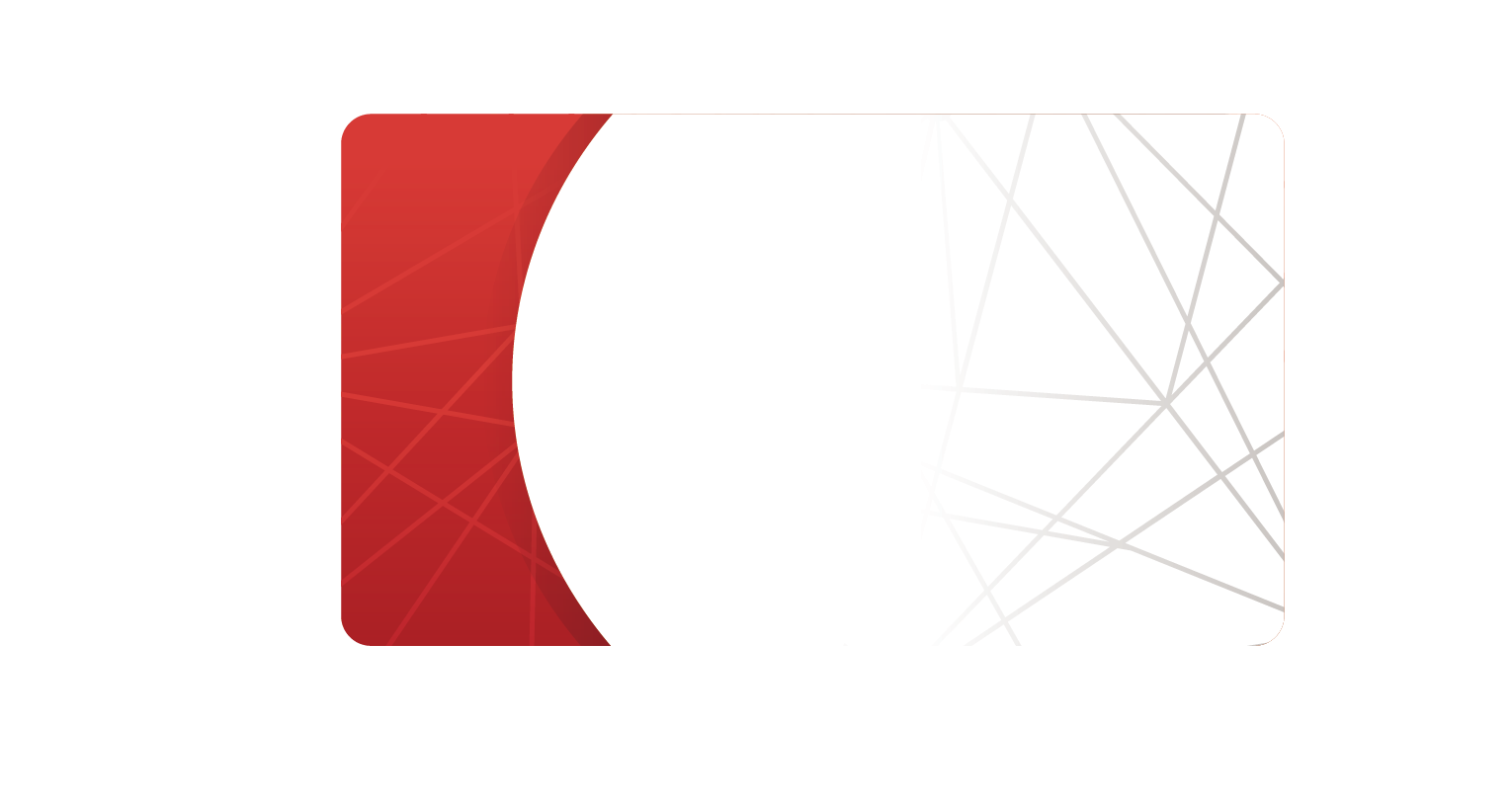 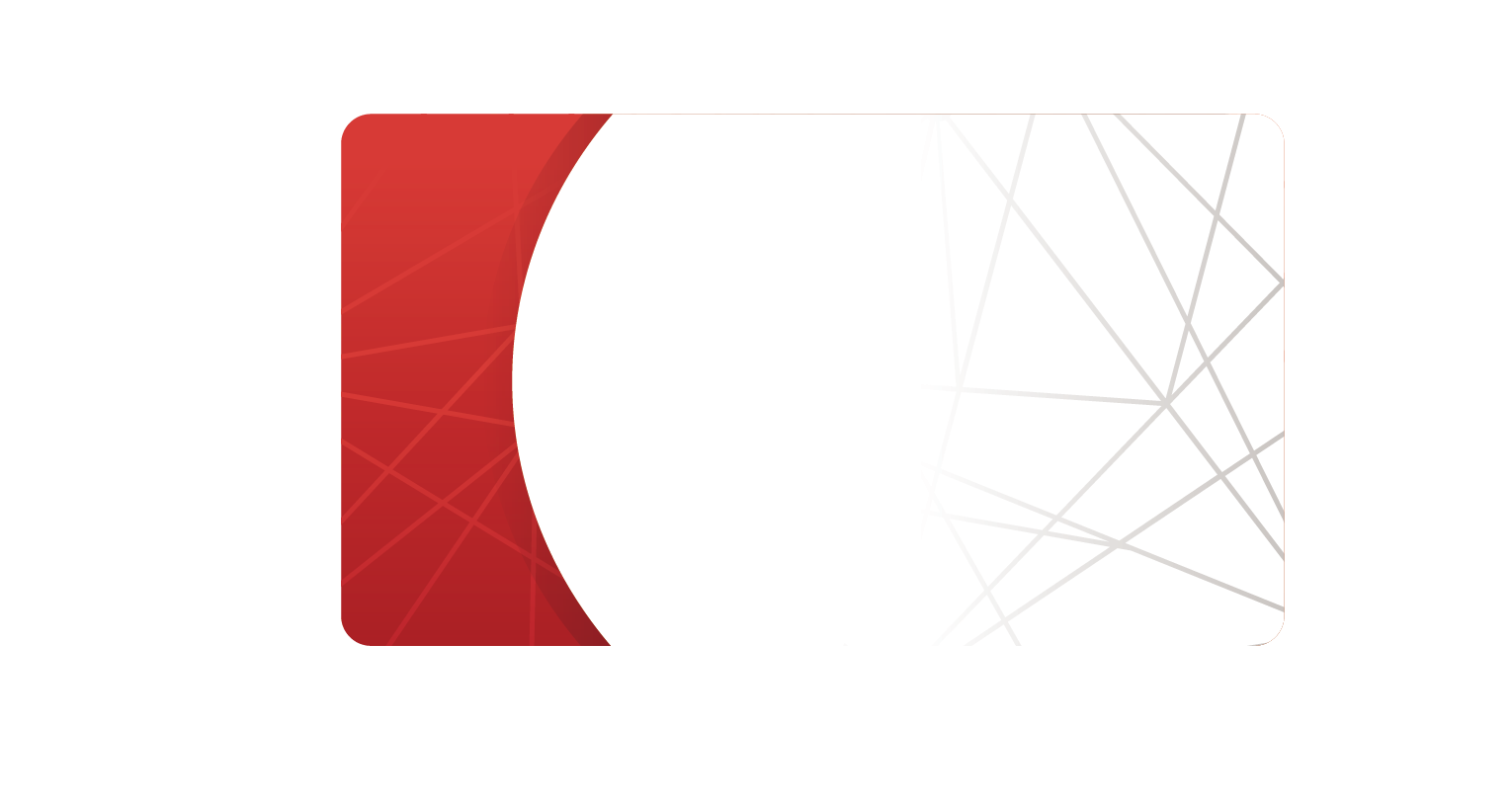 Add title text
Click here to add content, content to match the title.
01
02
03
04
Add title text
Add title text
Add title text
Add title text
Far far away, behind the word mountains, far from the countries Vokalia and Consonantia,
Far far away, behind the word mountains, far from the countries Vokalia and Consonantia,
Far far away, behind the word mountains, far from the countries Vokalia and Consonantia,
Far far away, behind the word mountains, far from the countries Vokalia and Consonantia,
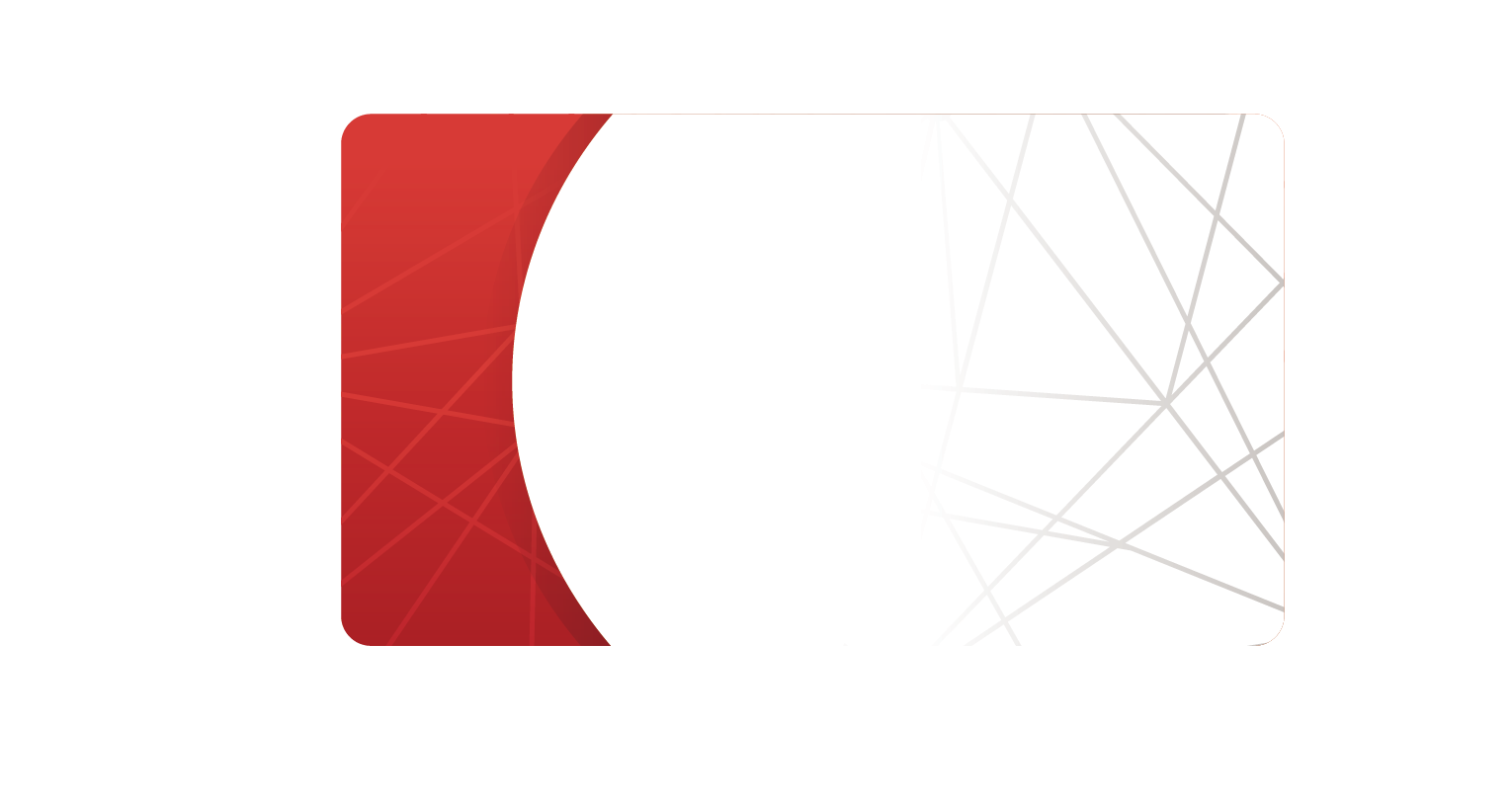 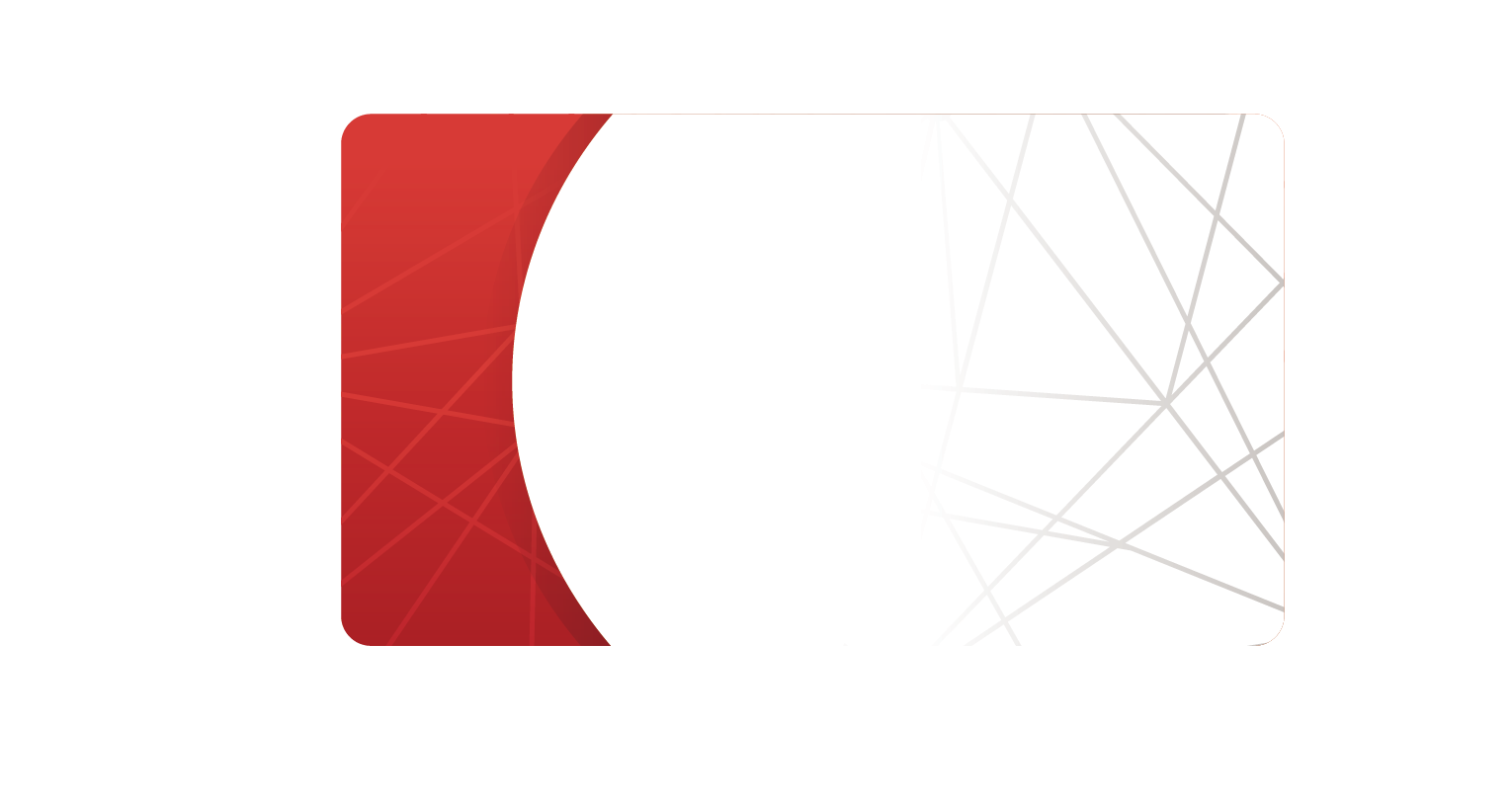 03
Add title text
Add title text
Add title text
Add title text
Add title text
Click here to add content, content to match the title.
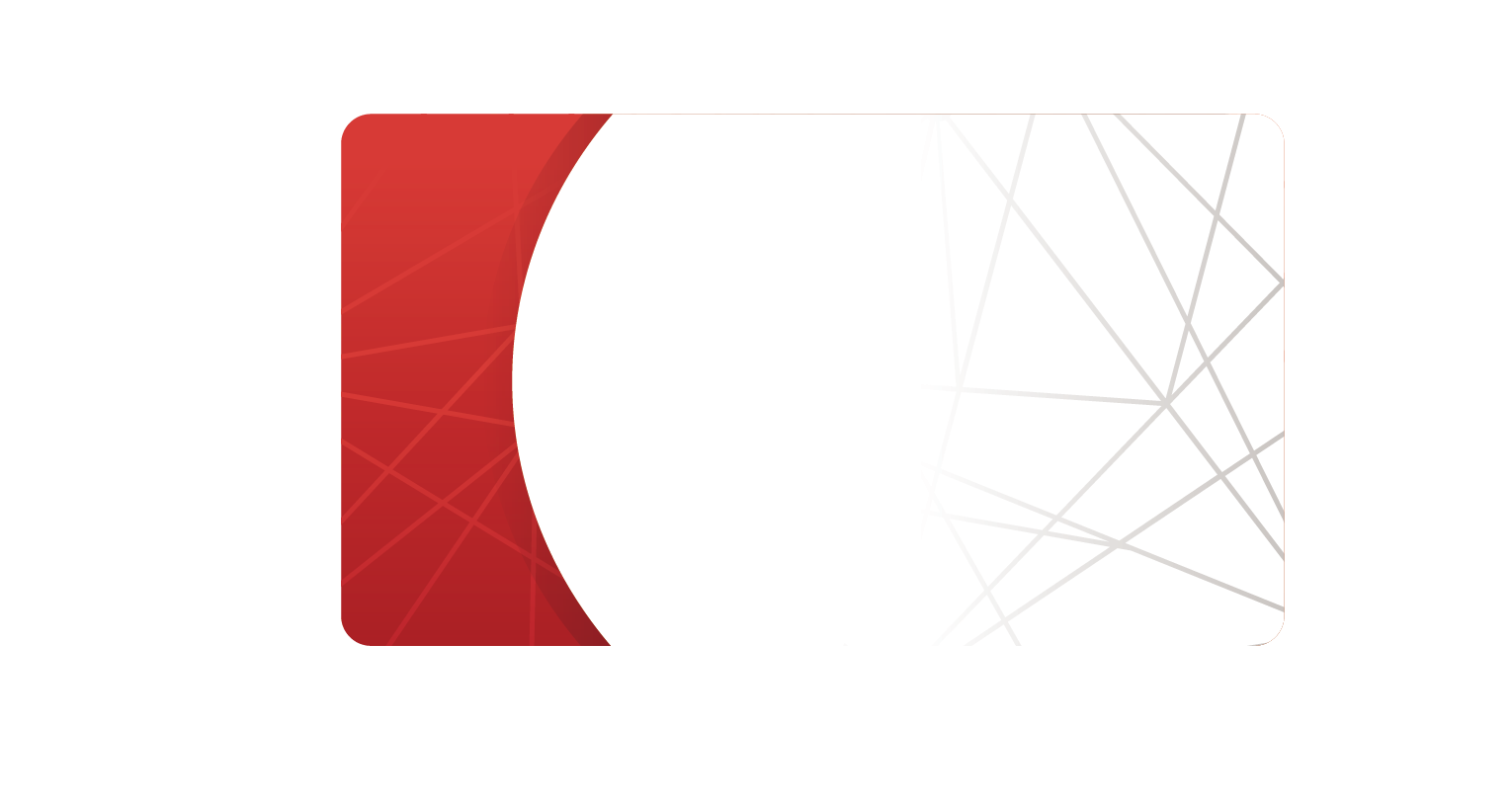 Add title text
Click here to add content, content to match the title.
Add title text
Add title text
Far far away, behind the word mountains, far from the countries Vokalia and Consonantia, there live the blind texts.
Far far away, behind the word mountains, far from the countries Vokalia and Consonantia, there live the blind texts.
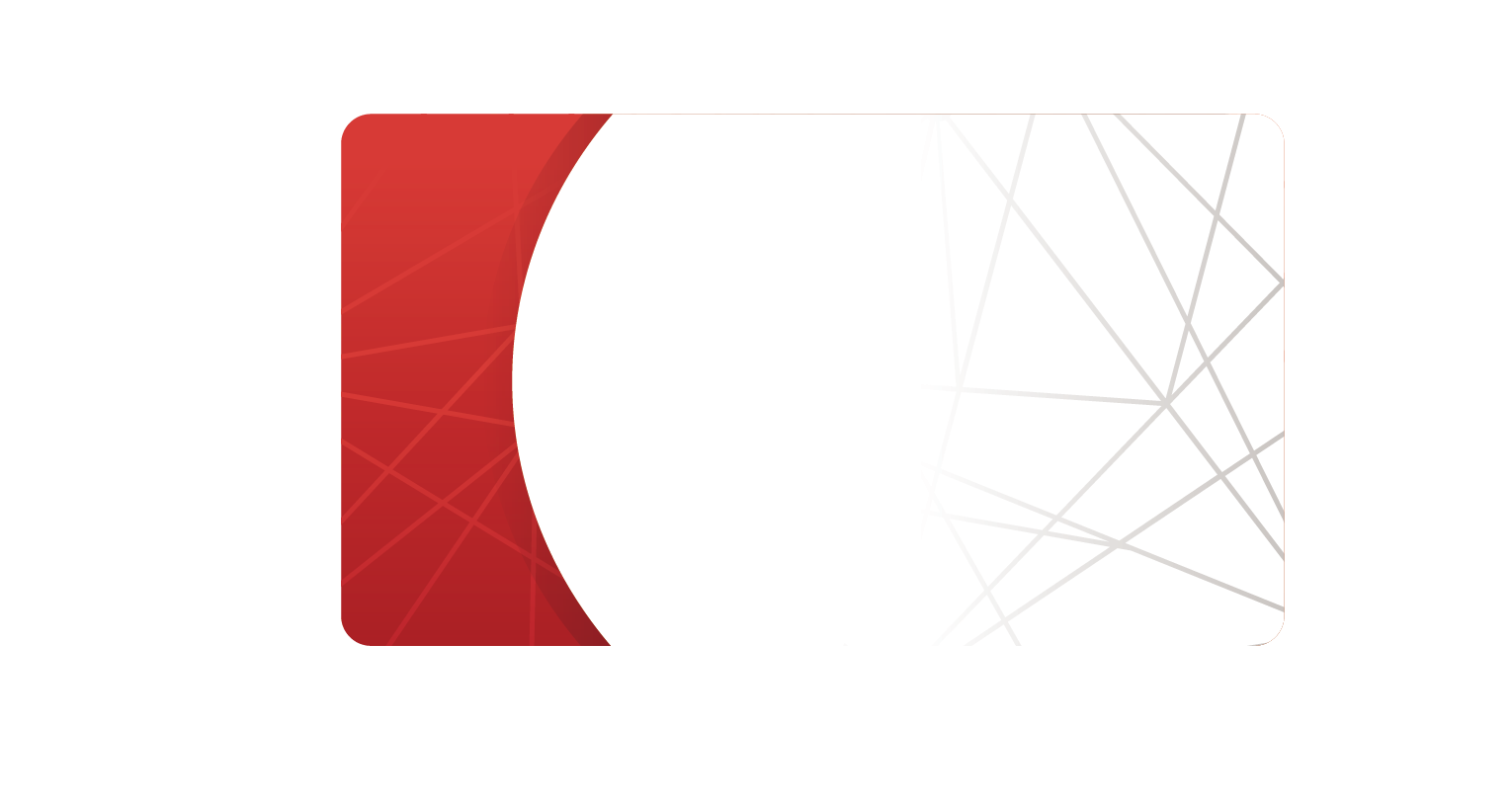 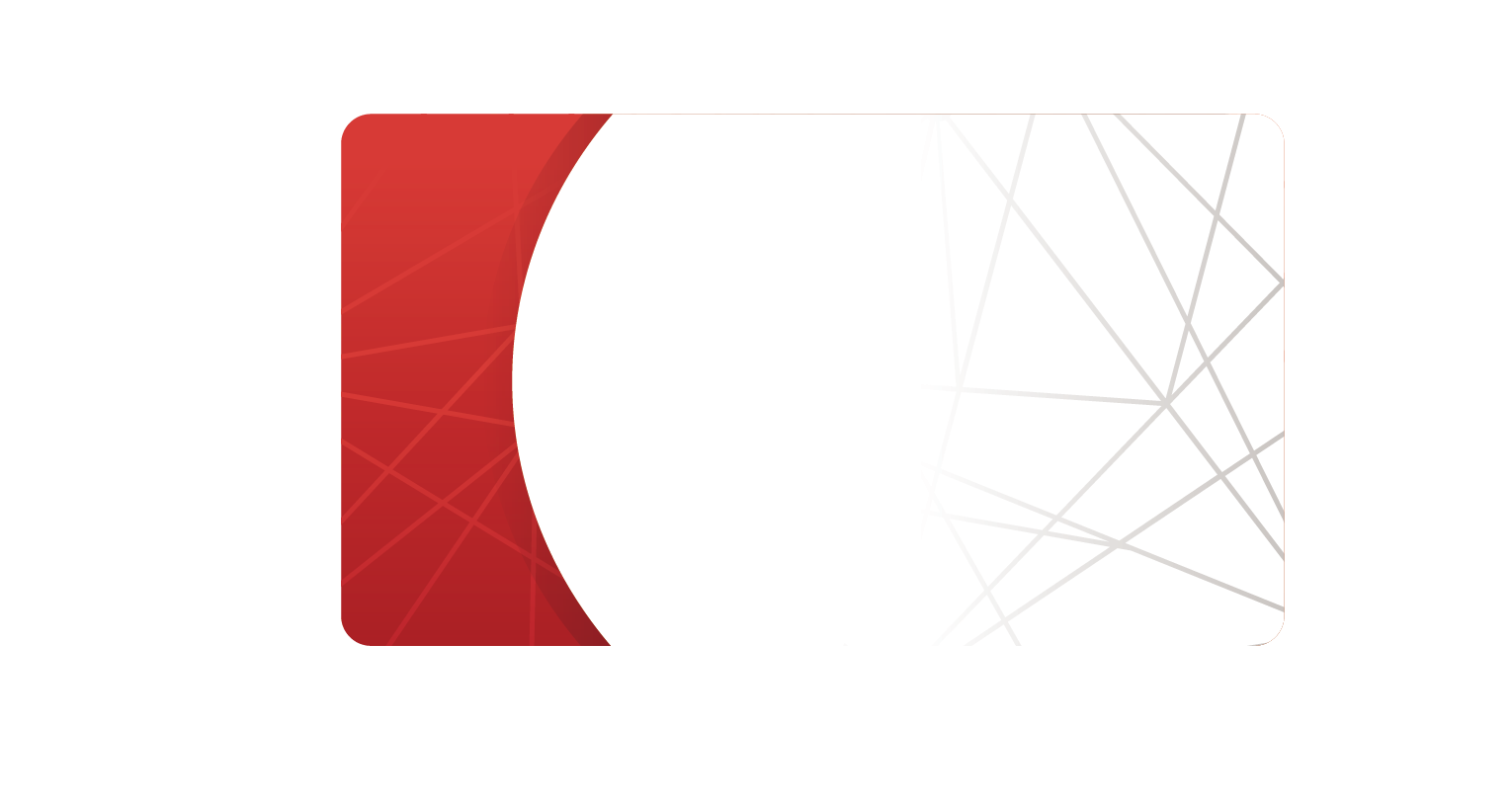 Add title text
Click here to add content, content to match the title.
Add title text
Add title text
Add title text
Add title text
print the presentation and make it film to be used in a wider field
print the presentation and make it film to be used in a wider field
print the presentation and make it film to be used in a wider field
print the presentation and make it film to be used in a wider field
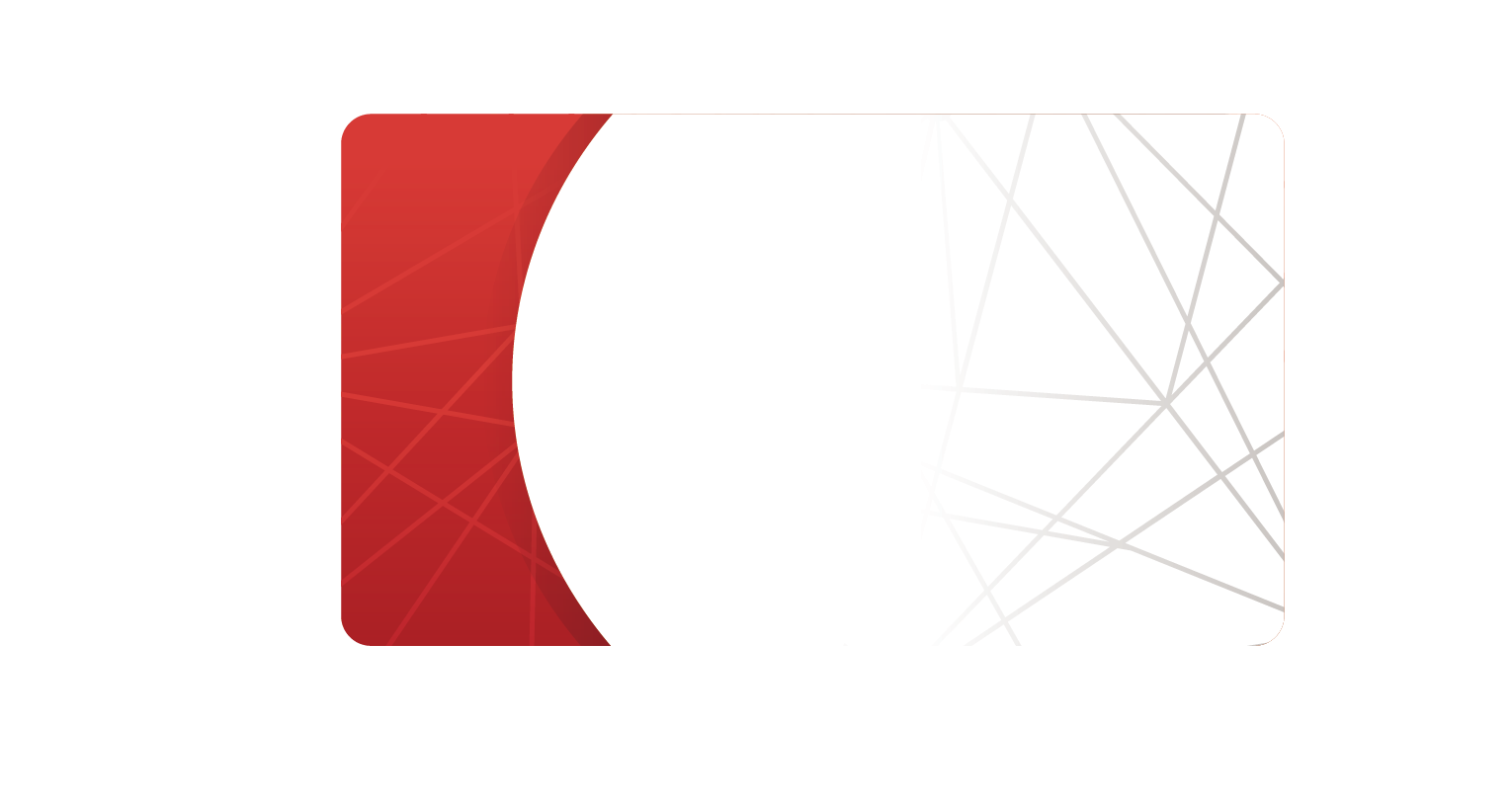 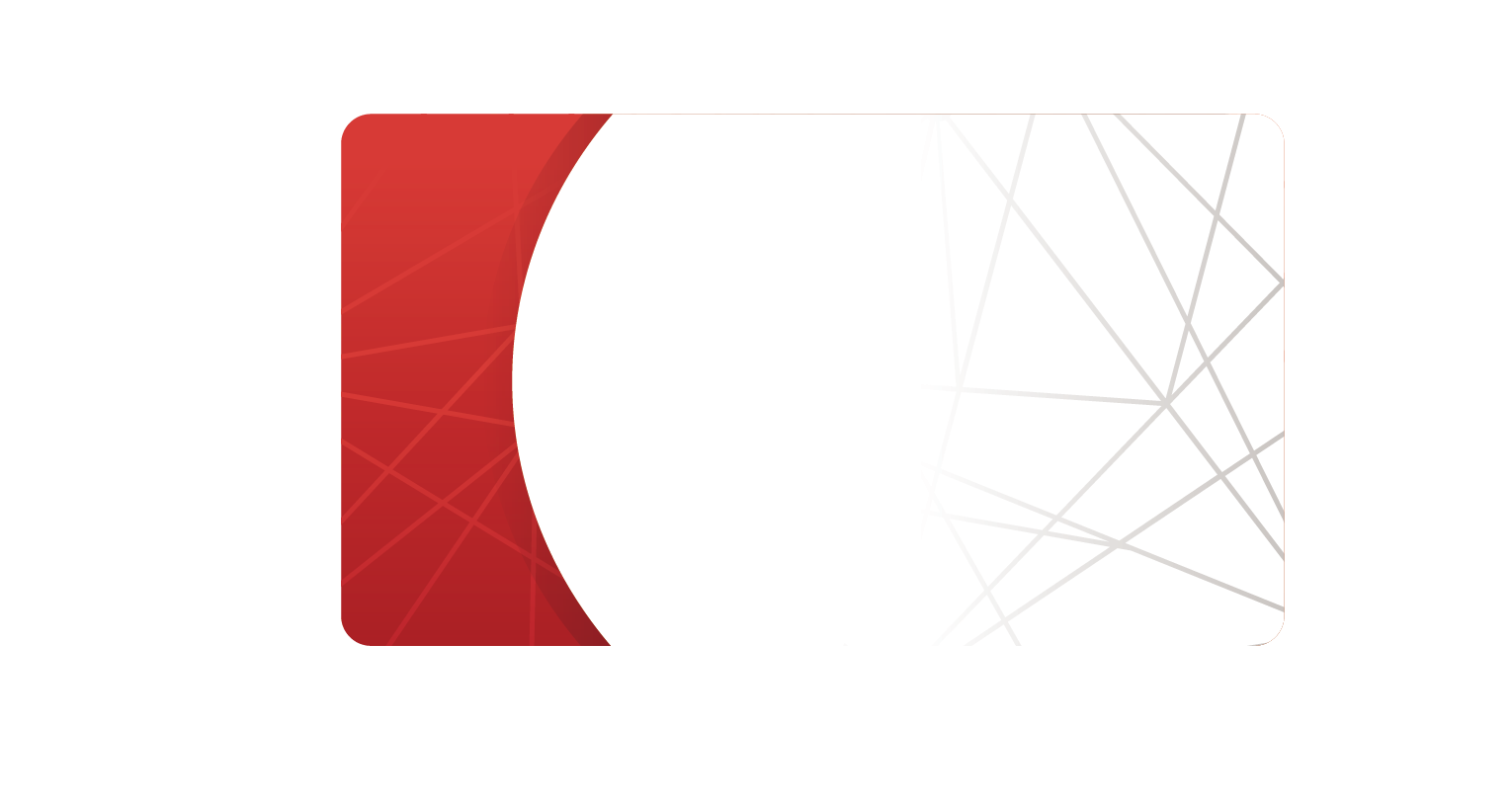 Add title text
Click here to add content, content to match the title.
Add title text
80%
Far far away, behind the word mountains, far from the countries Vokalia and ConsonantiaFar far away, behind the word mountains, far from the countries Vokalia and ConsonantiaFar far away, behind the word mountains, far from the countries Vokalia and Consonantia
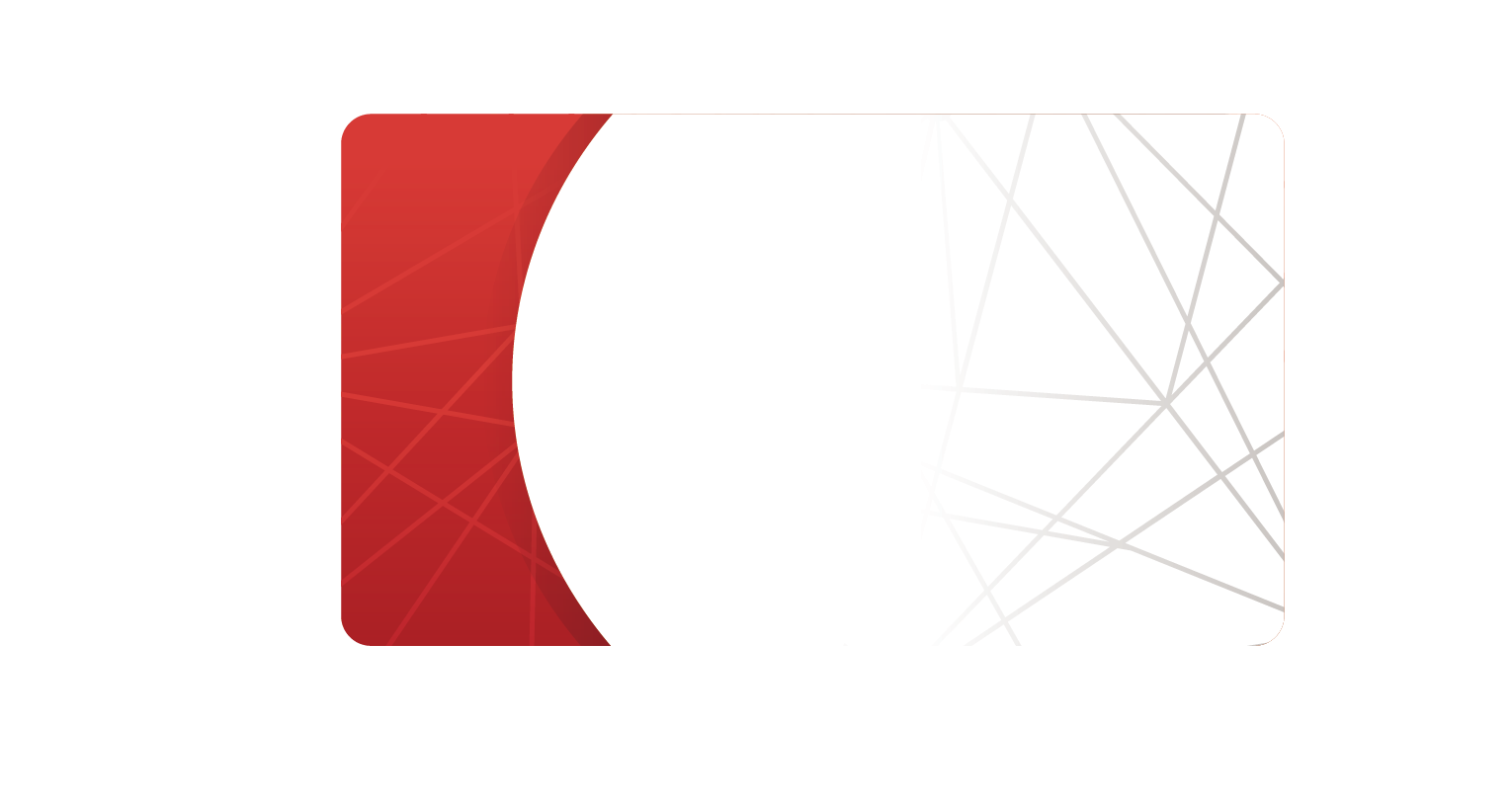 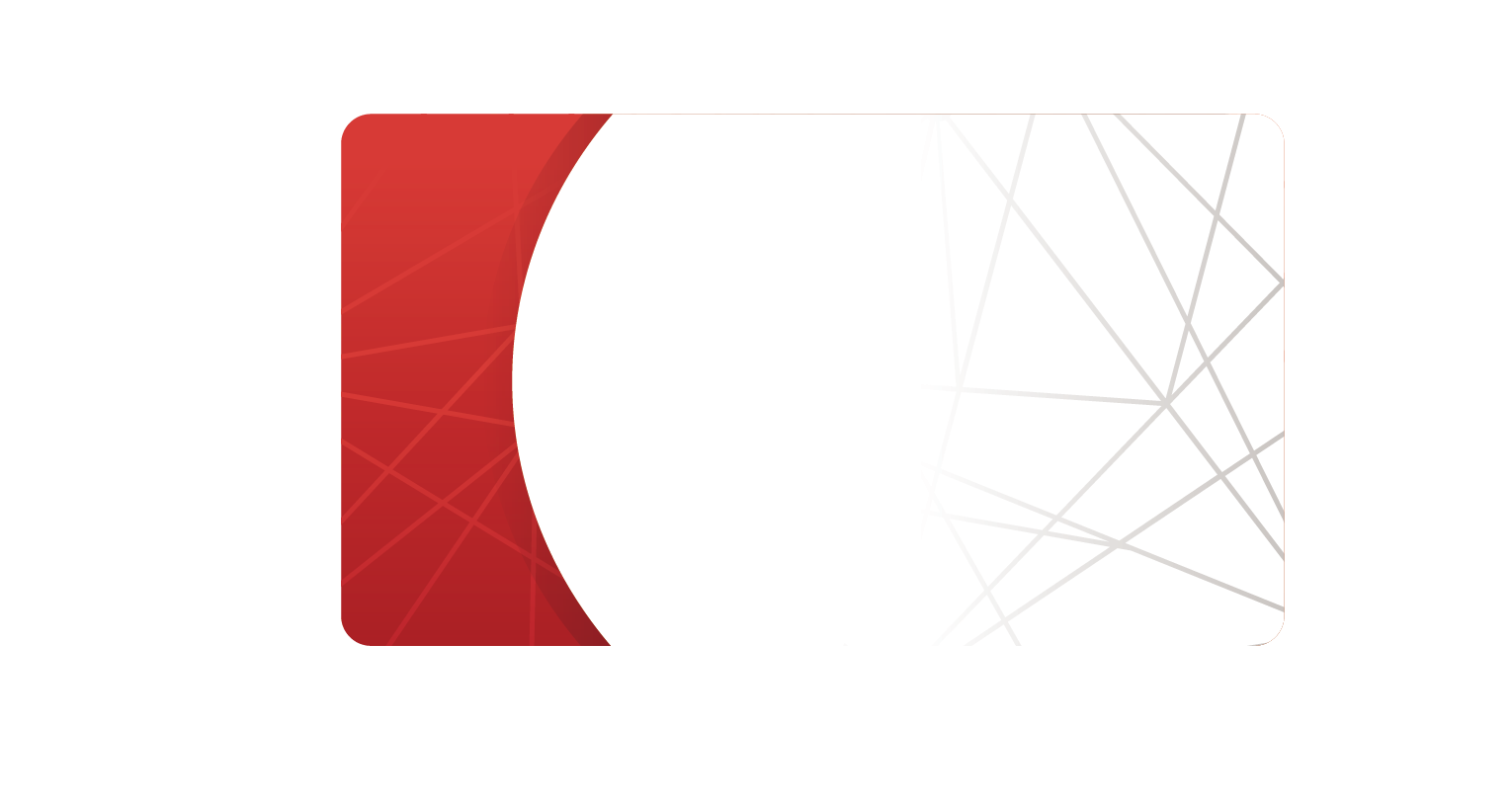 Add title text
Click here to add content, content to match the title.
keyword
keyword
Add title text
Add title text
Add title text
Add title text
Far far away, behind the word mountains, far from the countries Vokalia
Far far away, behind the word mountains, far from the countries Vokalia
Far far away, behind the word mountains, far from the countries Vokalia
Far far away, behind the word mountains, far from the countries Vokalia
keyword
keyword
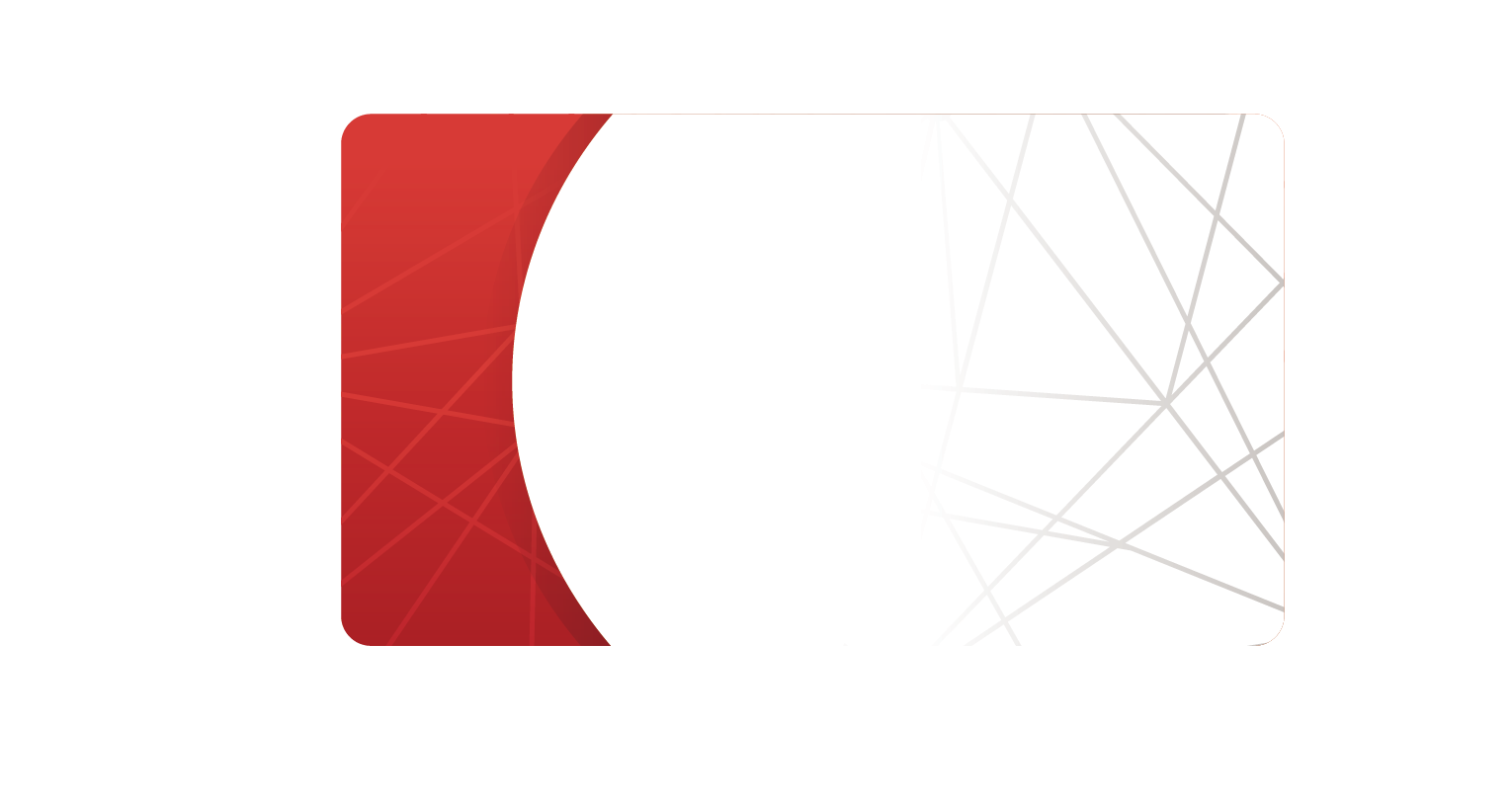 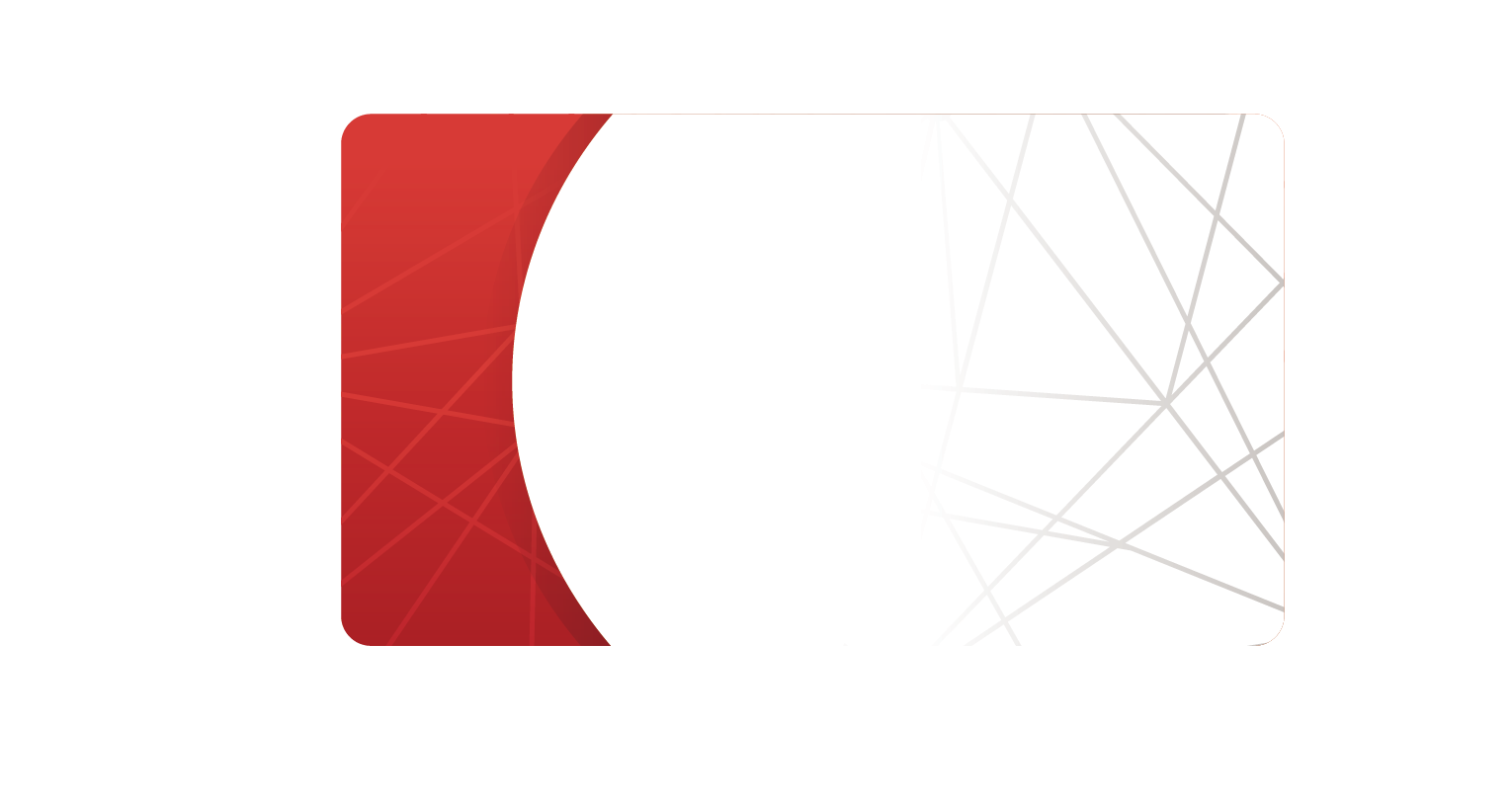 04
Add title text
Add title text
Add title text
Add title text
Add title text
Click here to add content, content to match the title.
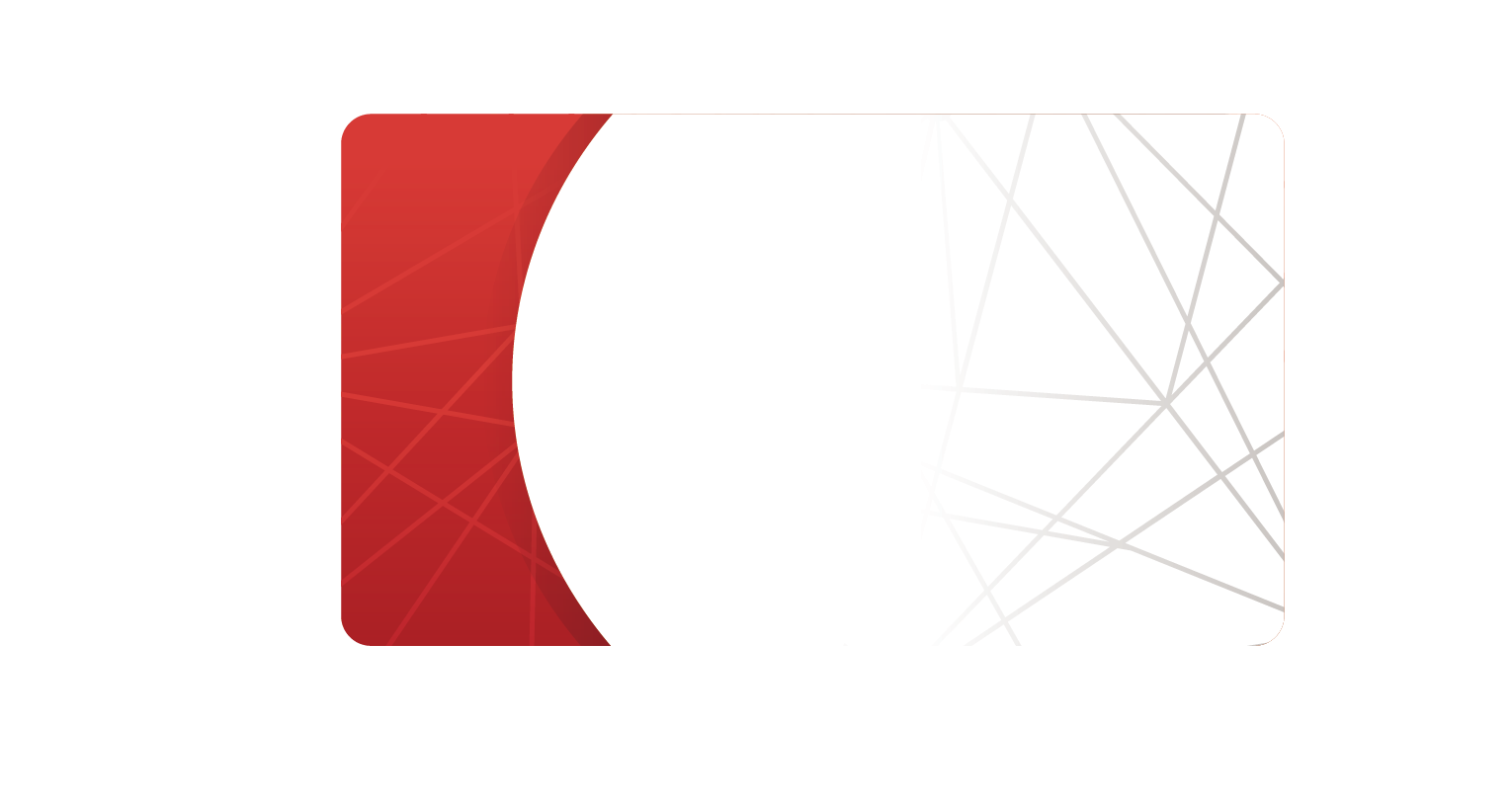 Add title text
Click here to add content, content to match the title.
Far far away, behind the word mountains, Far far away, behind the word mountains,
Far far away, behind the word mountains, Far far away, behind the word mountains,
Far far away, behind the word mountains, Far far away, behind the word mountains,
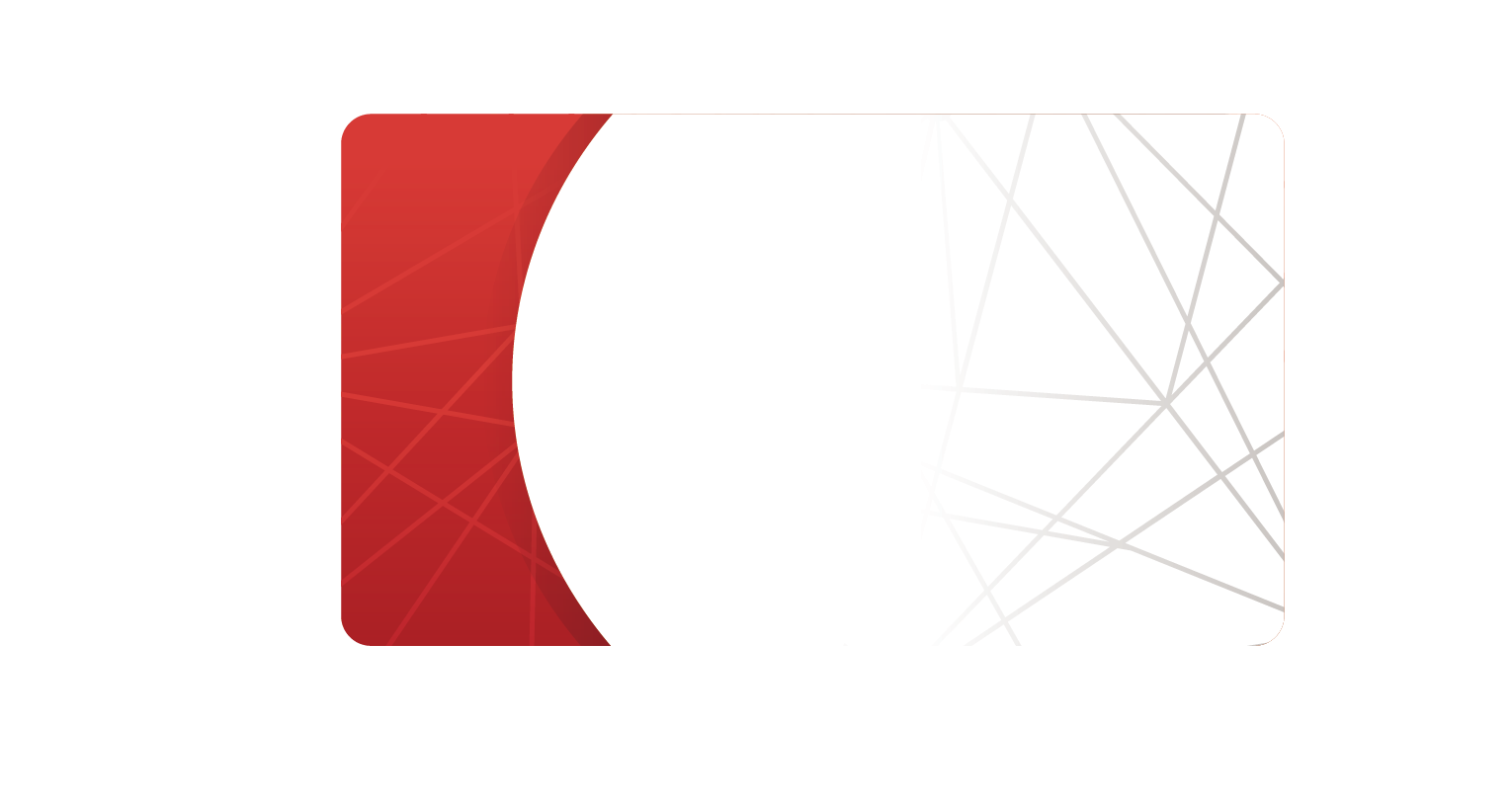 Far far away, behind the word mountains, Far far away, behind the word mountains,
Far far away, behind the word mountains, Far far away, behind the word mountains,
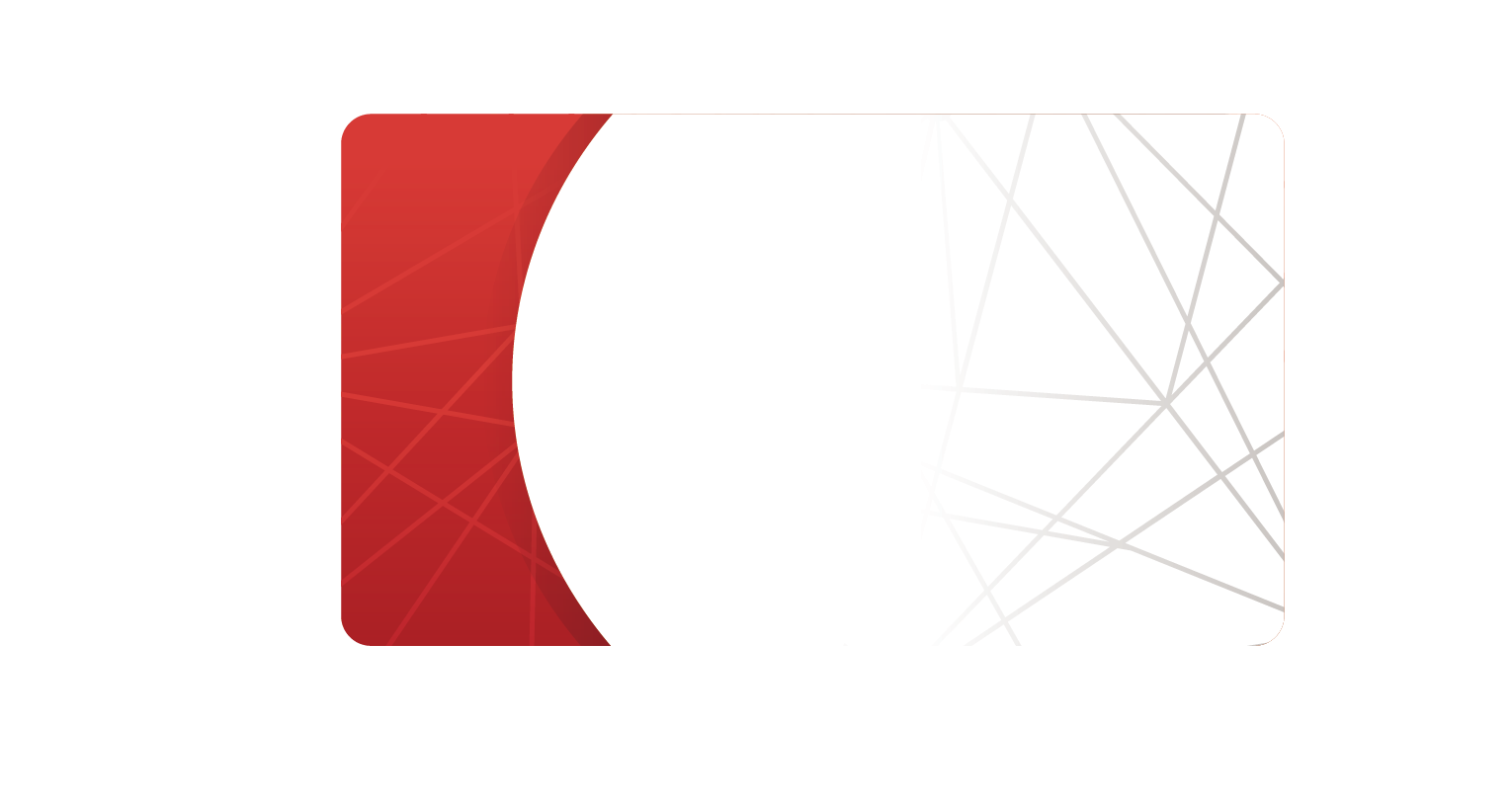 Add title text
Click here to add content, content to match the title.
Add title text
Add title text
Click here to add content, content to match the title. , or print the presentation and make it into a film to be used in a wider field
Click here to add content, content to match the title. , or print the presentation and make it into a film to be used in a wider field
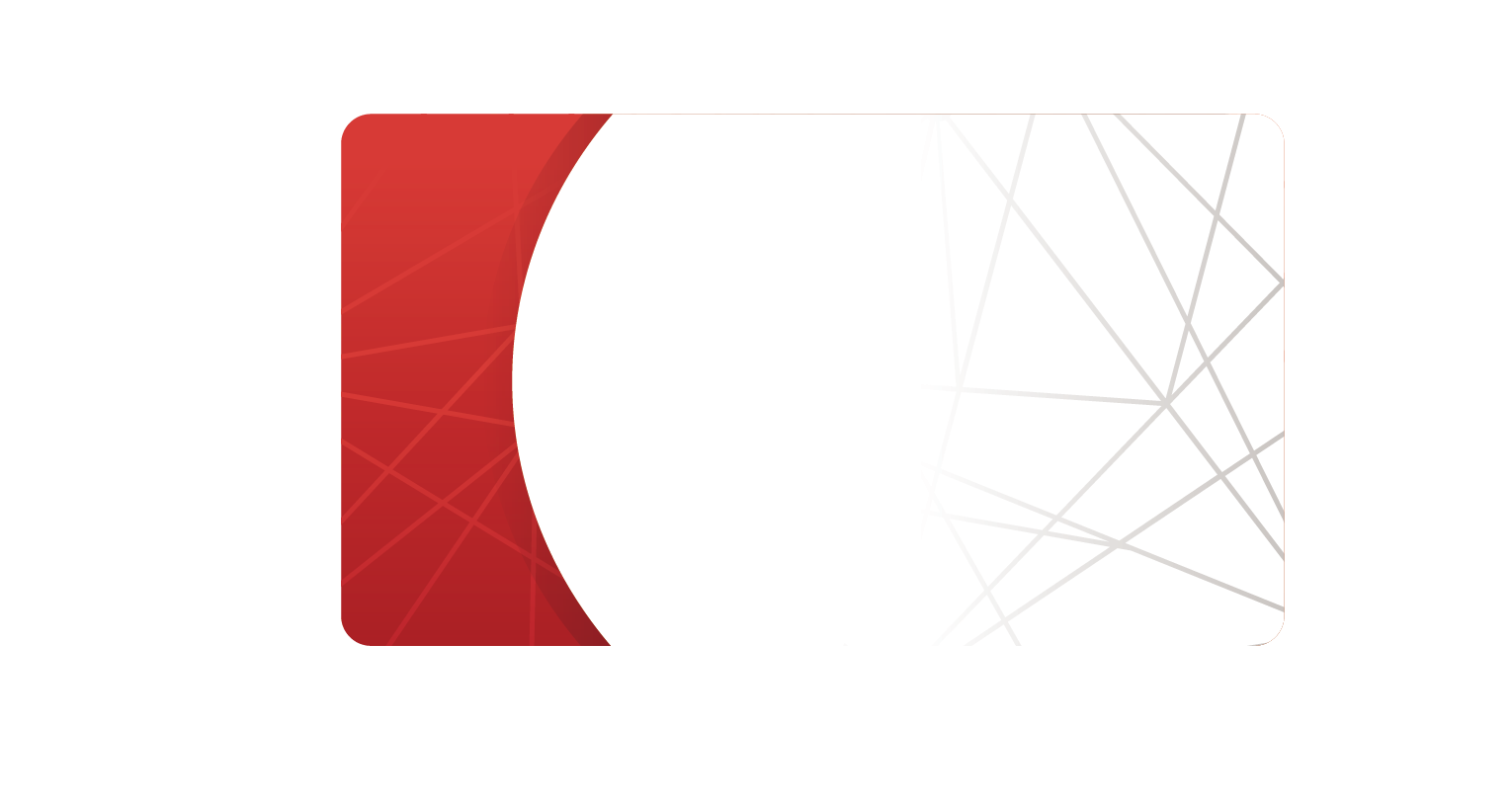 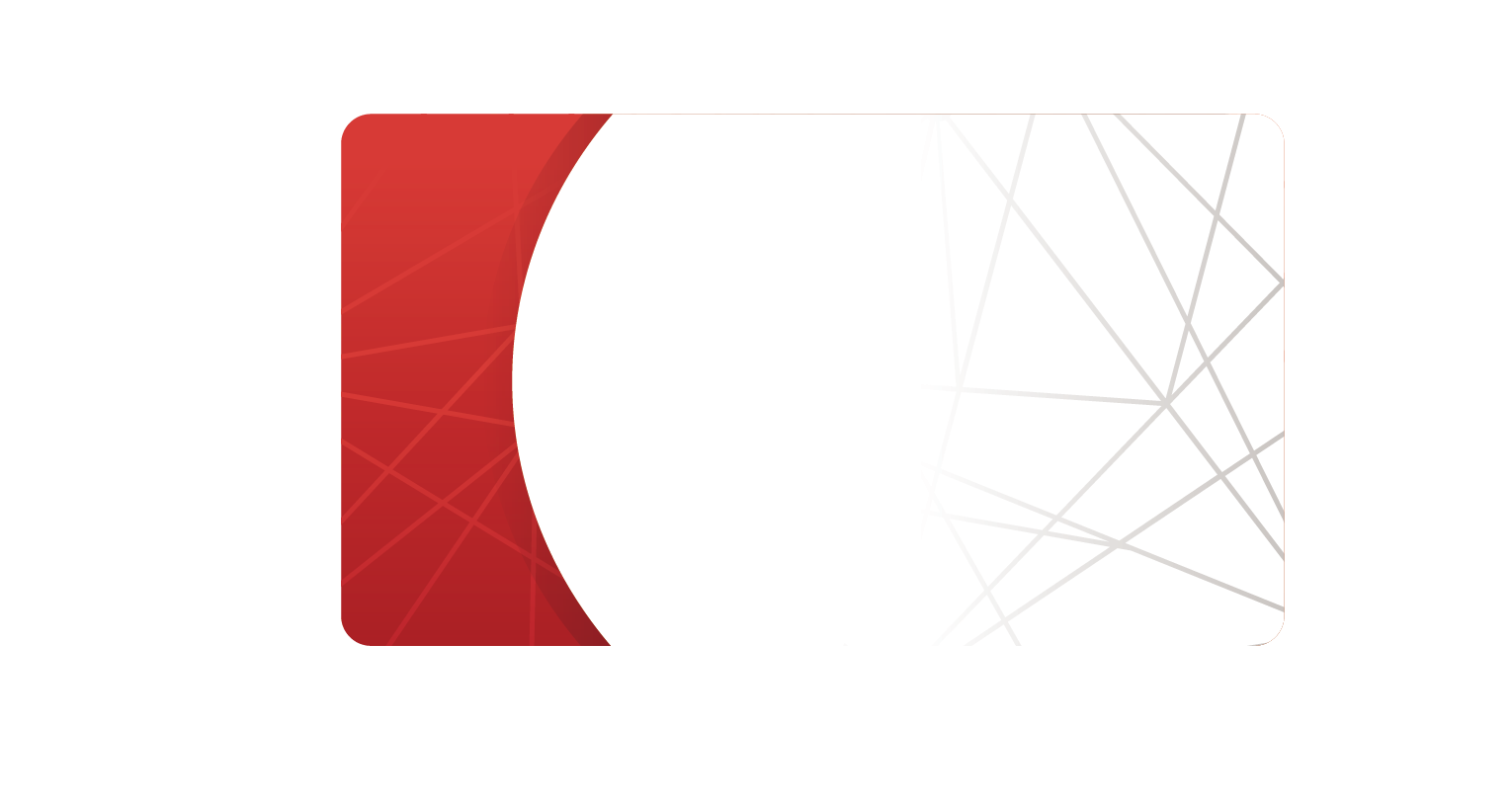 Add title text
Click here to add content, content to match the title.
Add title text
Add title text
Add title text
Click here to add content, content to match the title. , or print the and make it film to be used in a wider field
Click here to add content, content to match the title. , or print the and make it film to be used in a wider field
Click here to add content, content to match the title. , or print the and make it film to be used in a wider field
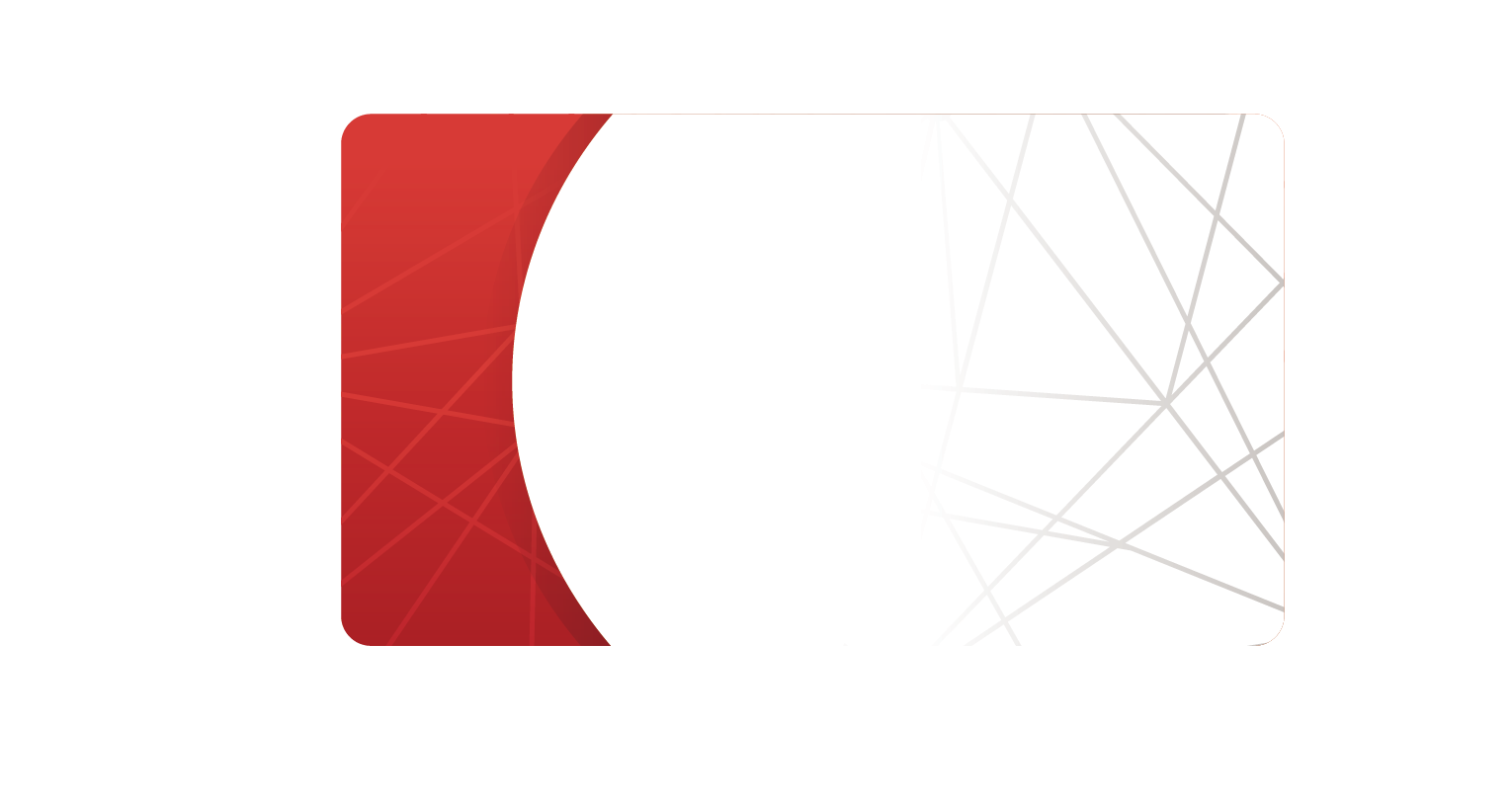 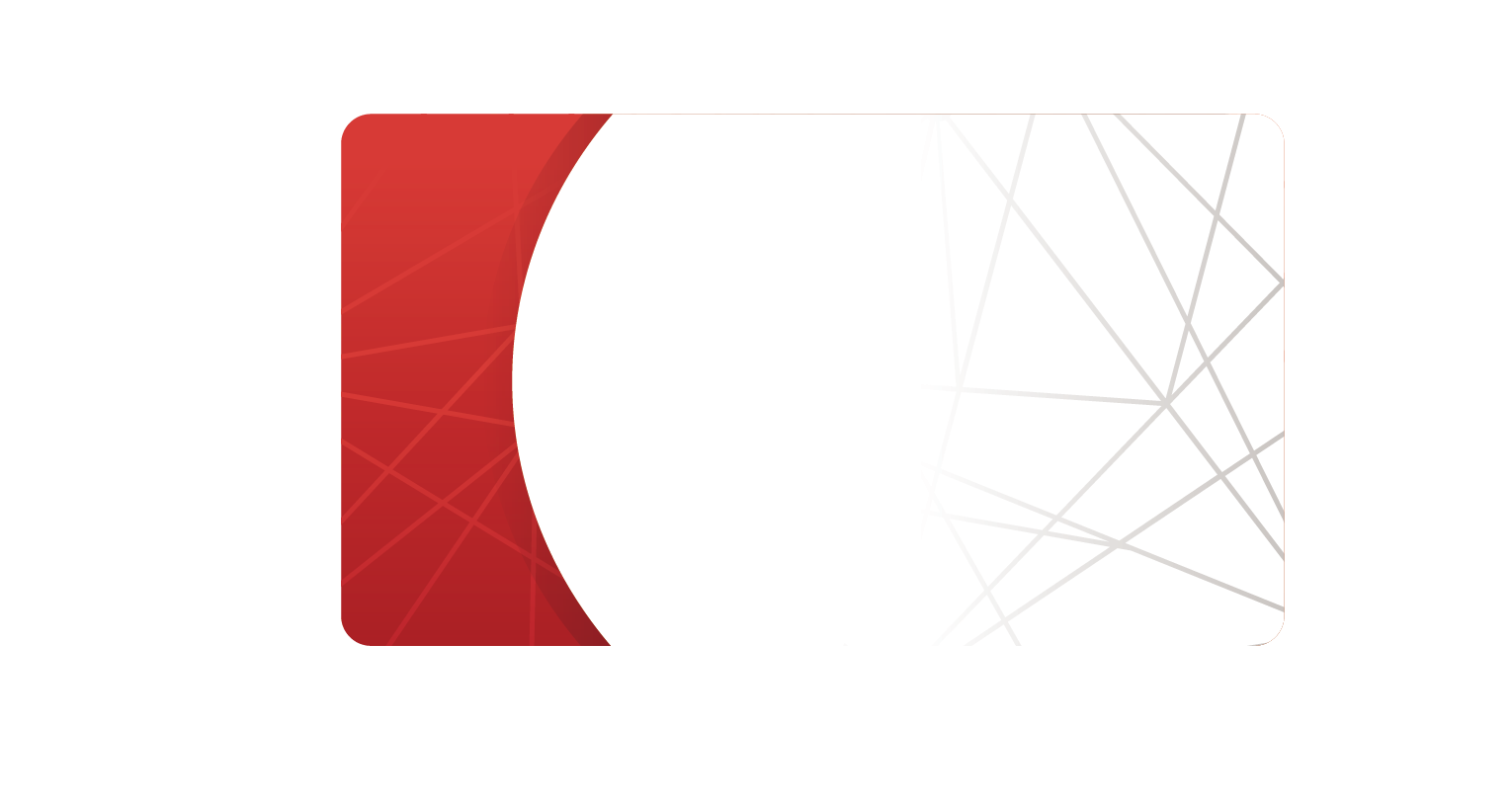 Add title text
Click here to add content, content to match the title.
Add title text
Add title text
Add title text
Add title text
print the presentation and make it film to be used in a wider field
print the presentation and make it film to be used in a wider field
print the presentation and make it film to be used in a wider field
print the presentation and make it film to be used in a wider field
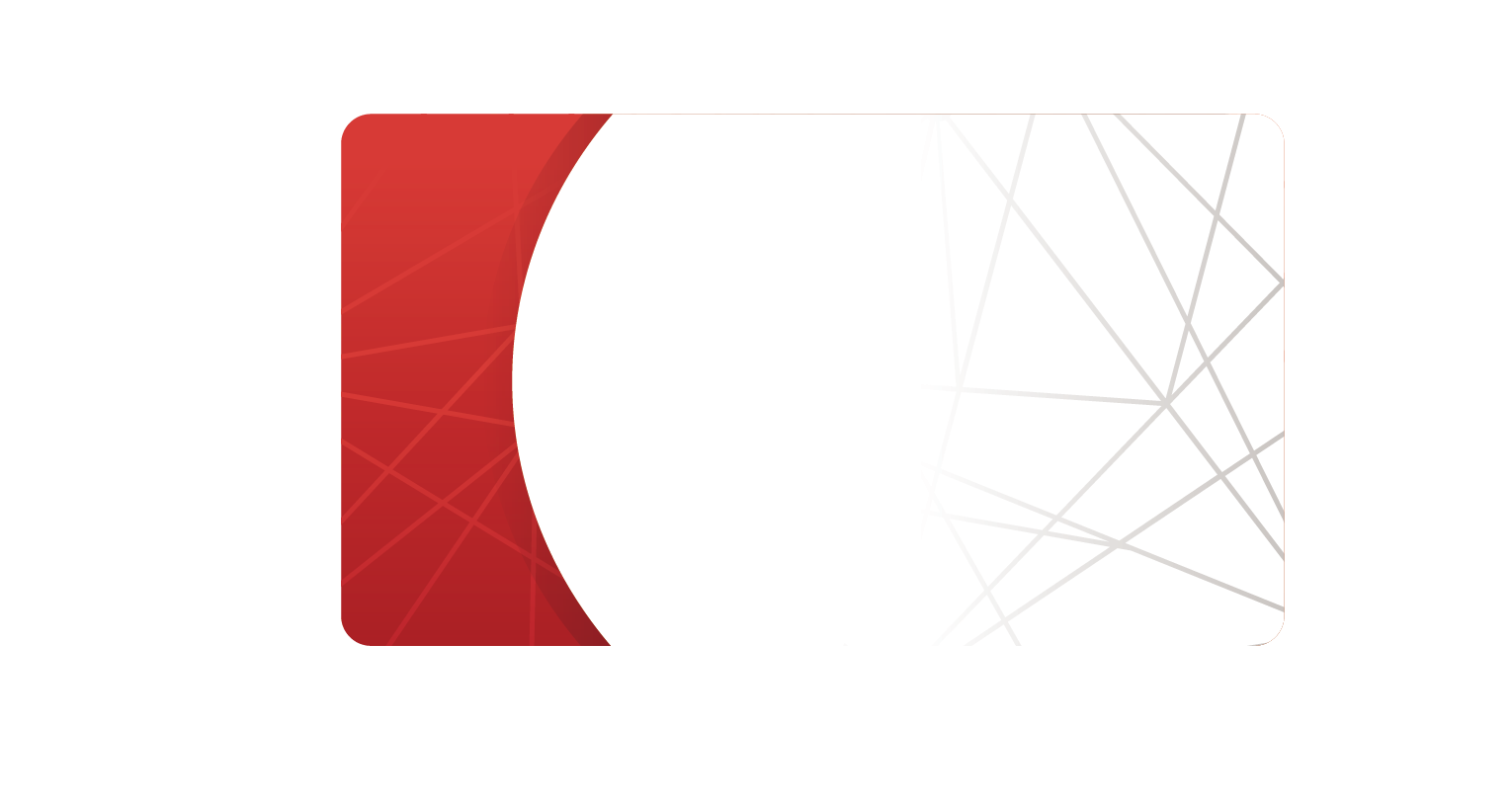 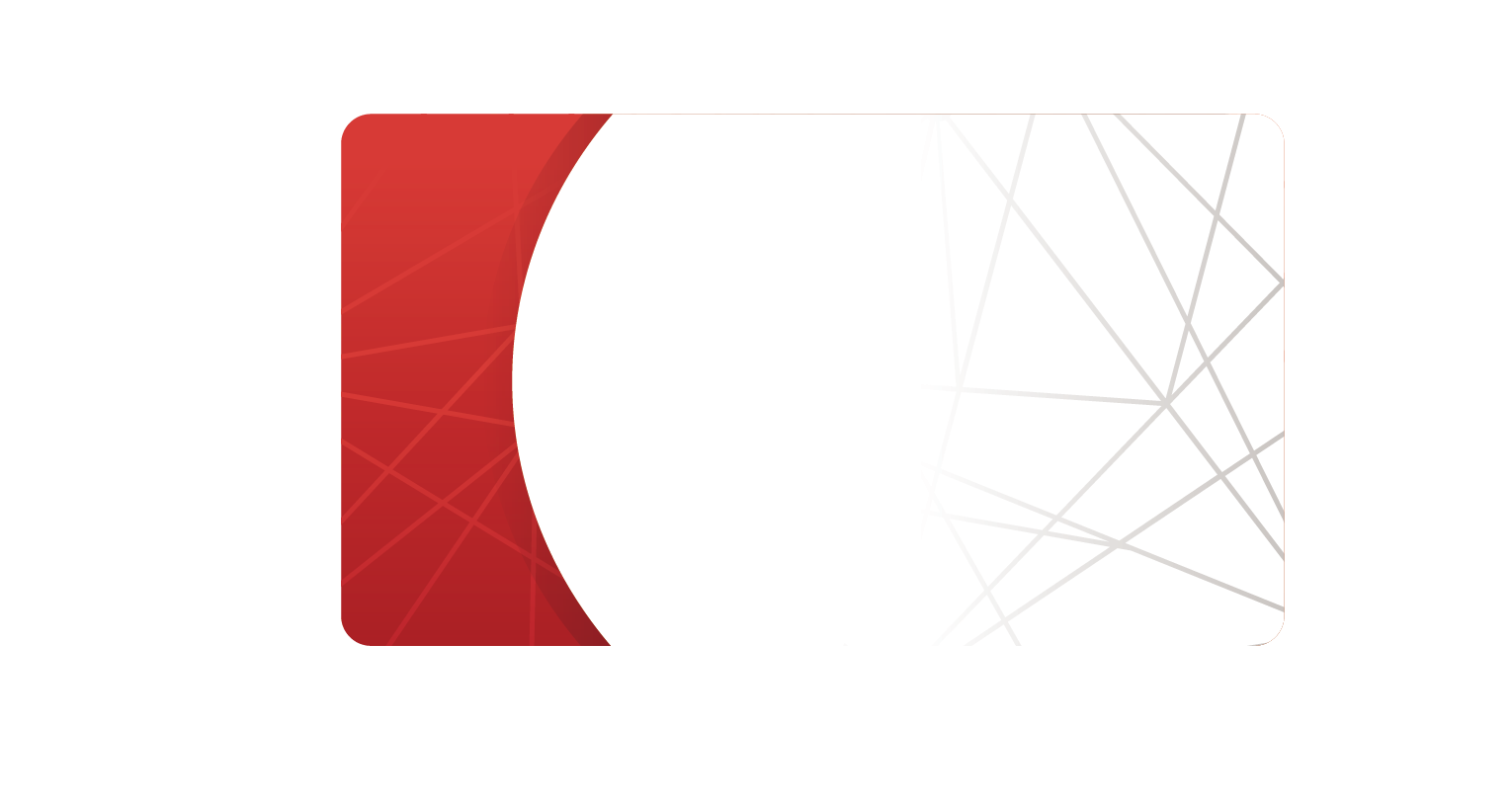 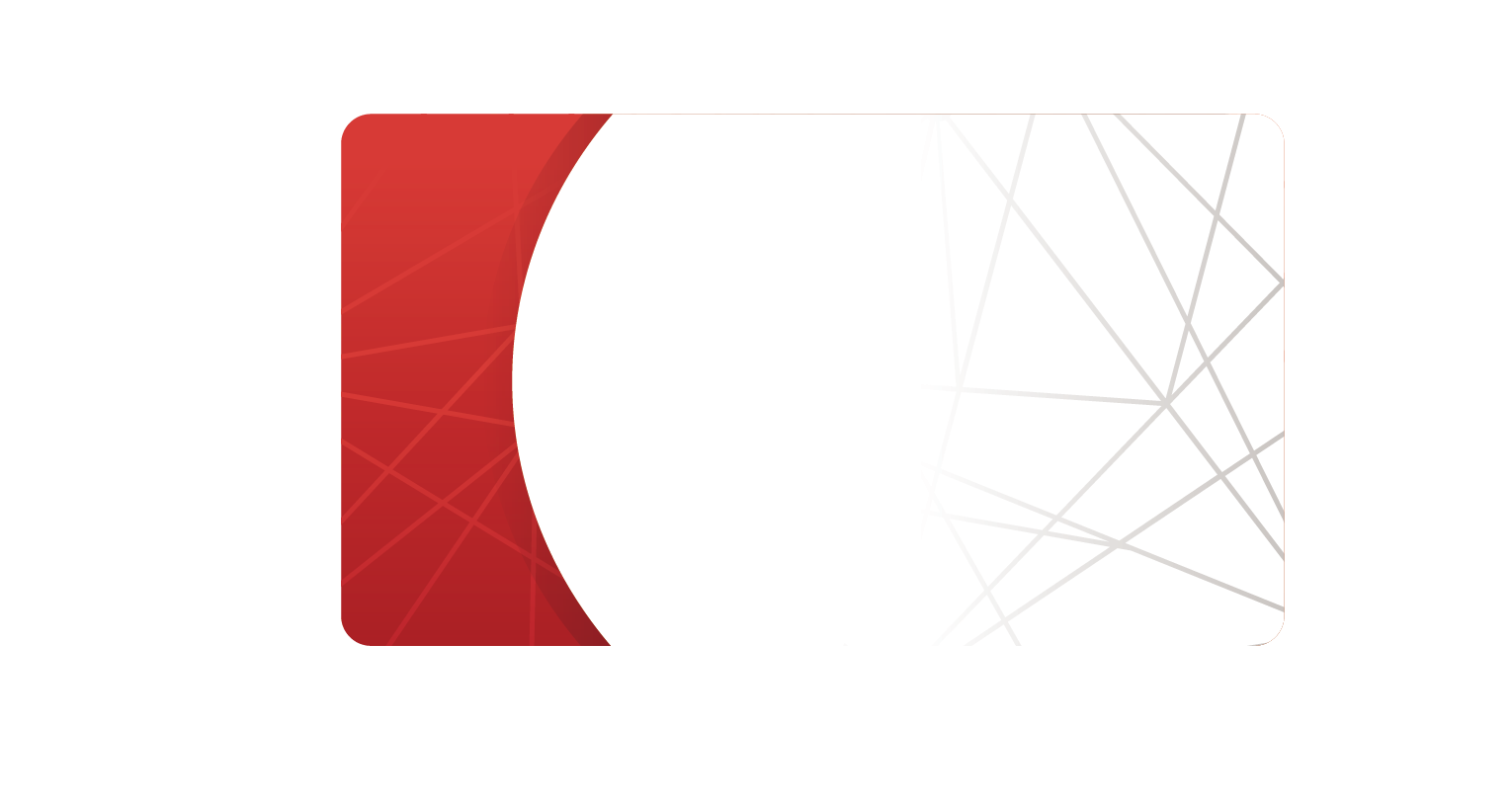 L O G O
THANK YOU
Insert the Subtitle of Your Presentation
Report ：freeppt7.com
Time ：202X.10.20